«Волонтерство – Добровольчество»
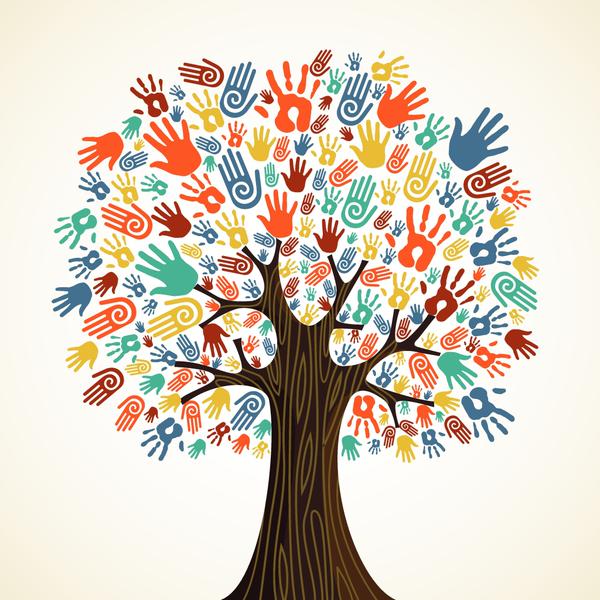 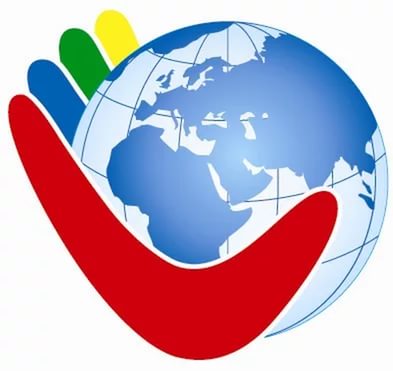 Кто считается волонтером?/Суть волонтерства
Волонтерство - это неоплачиваемая, сознательная, добровольная деятельность на благо других. 

 Волонтер - это человек, который бесплатно помогает другому человеку или организации. Бесплатно - не значит даром. В ответ он получает новую профессию или избавление от одиночества, или чувство нужности кому-то и еще много всего полезного.
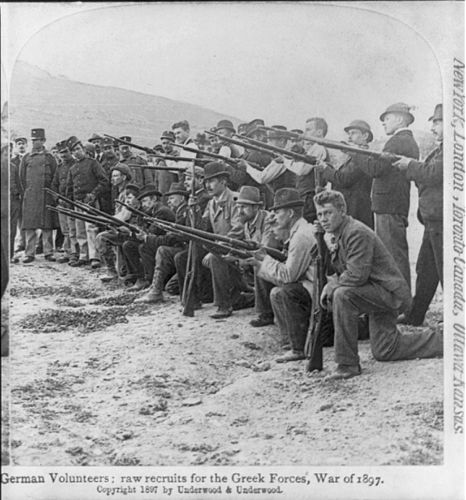 Слово волонтер произошло от французского volontaire, которое в свою очередь произошло от латинского voluntarius, и в дословном переводе означает доброволец.
 
  В 18-19 веках волонтерами назывались люди, добровольно поступившие на военную службу.
Семь базовых принципов
ДОБРОВОЛЬНОСТЬ и БЕЗВОЗМЕЗДНОСТЬ:Мы работаем круглые сутки, но никогда не берем денег;НЕЗАВИСИМОСТЬ:Нами руководят нужды, а не короли;ЕДИНСТВО:У нас много идей, но один идеал;УНИВЕРСАЛЬНОСТЬ:Мы уважаем нации, но пересекаем границы, чтобы оказать помощь;ГУМАННОСТЬ:Мы служим людям, а не системам;БЕСПРИСТРАСТНОСТЬ:Мы заботимся о жертвах - виновных и невиновных;НЕЙТРАЛЬНОСТЬ:Мы берем инициативы, но никогда не берем 
        стороны
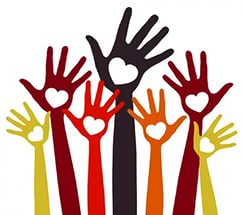 Волонтерство в России
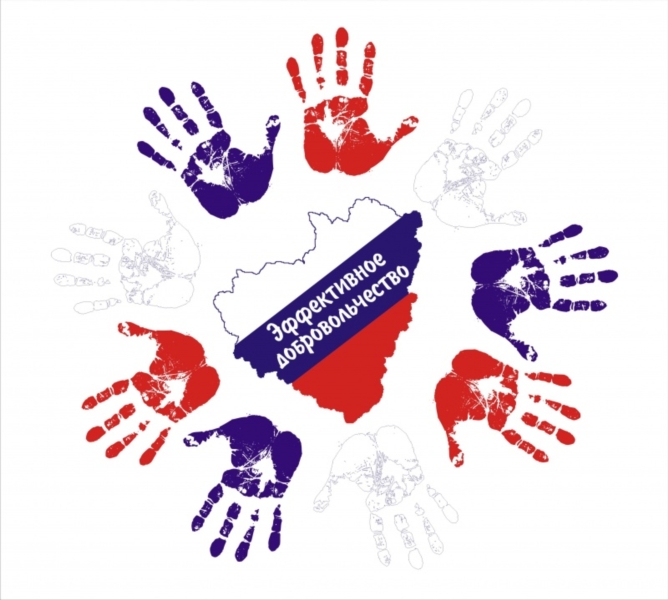 Деятельность «Красного креста» и сестер милосердия во времена военных компаний.
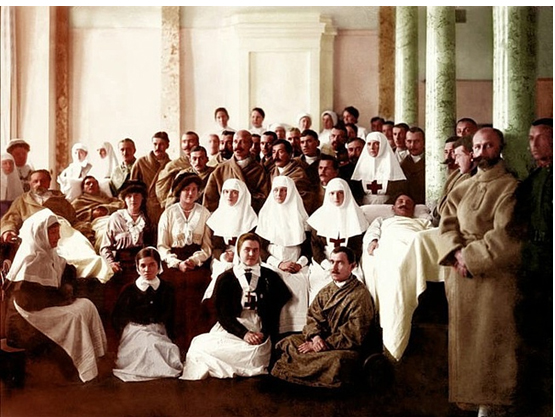 Волонтёрское движение Советского периода в виде субботников
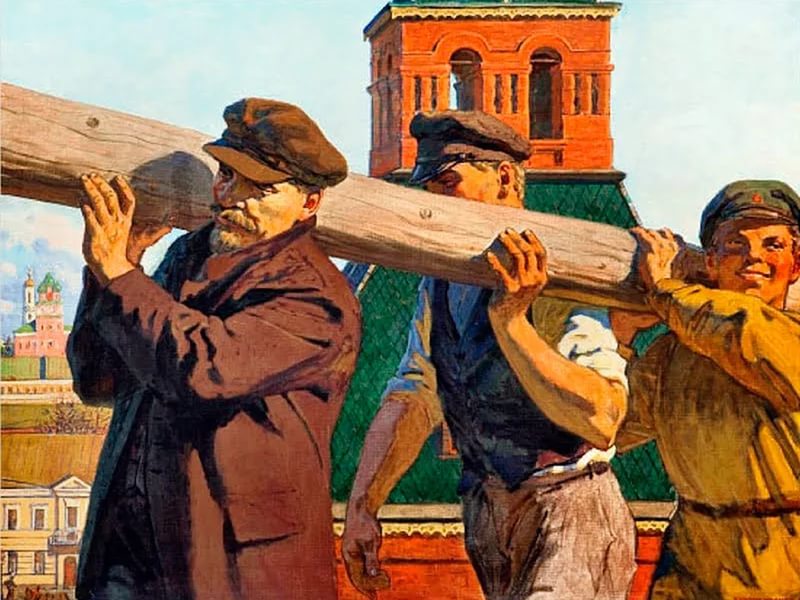 Советская пионерия – сбор макулатуры и металлолома
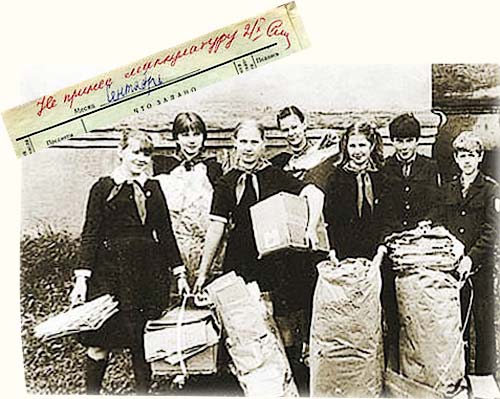 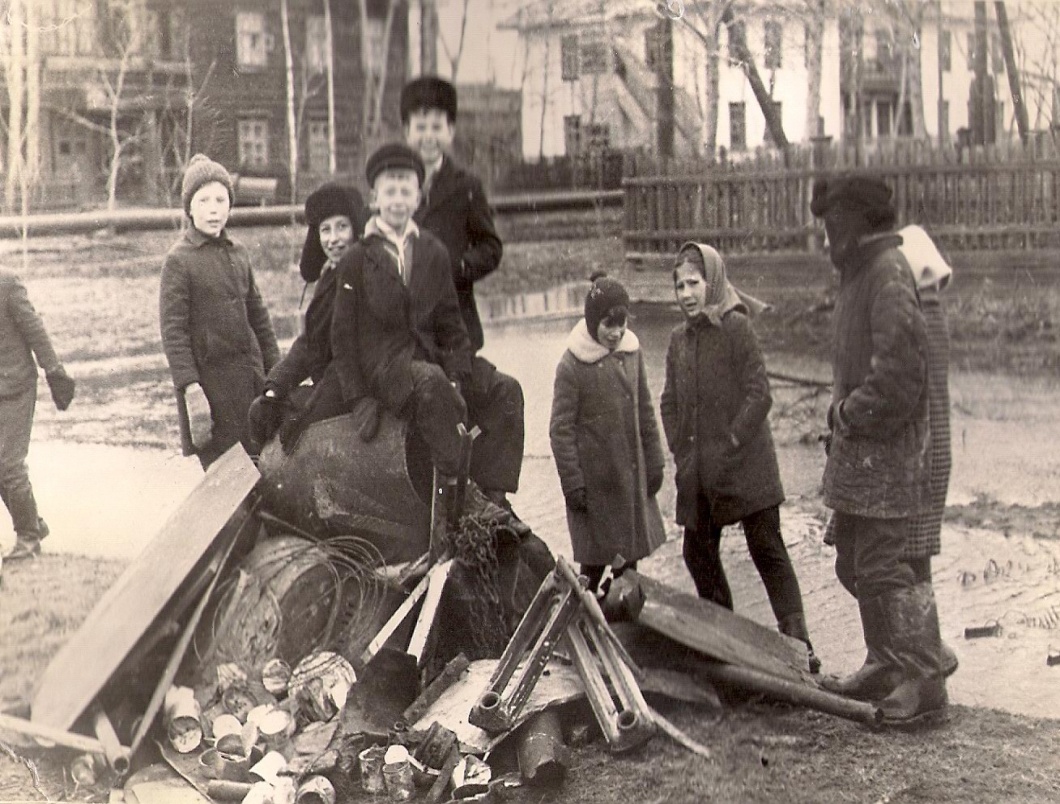 Советская молодёжь на Целине и БАМе
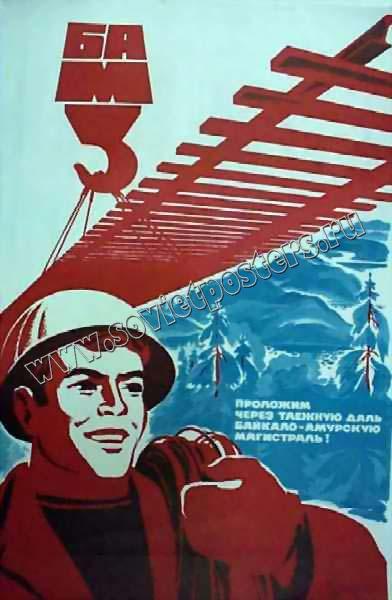 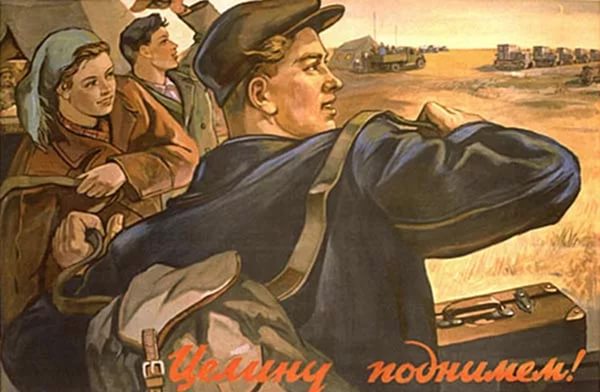 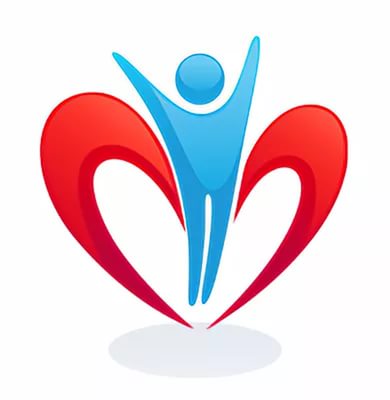 В 1995 году Государственная дума приняла закон о волонтерской деятельности, который назывался «Об общественных объединениях». В том же году был принят закон «О благотворительной деятельности и благотворительных организациях», который также регулировал деятельность волонтеров.
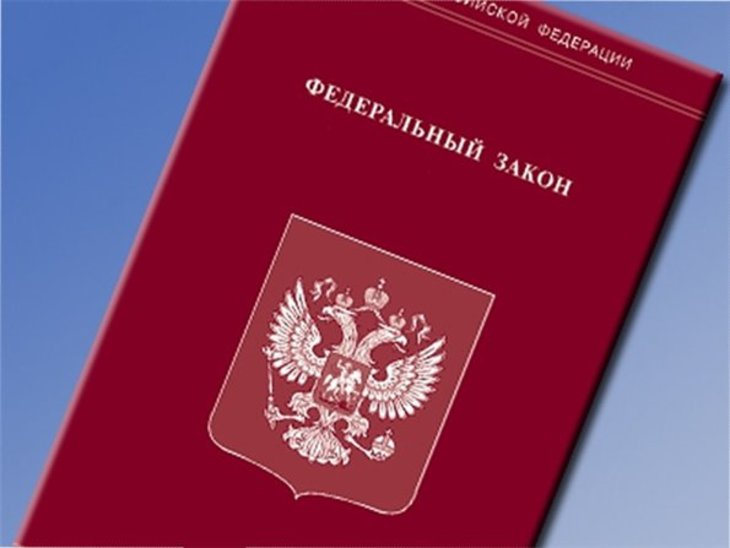 Волонтерство сегодня
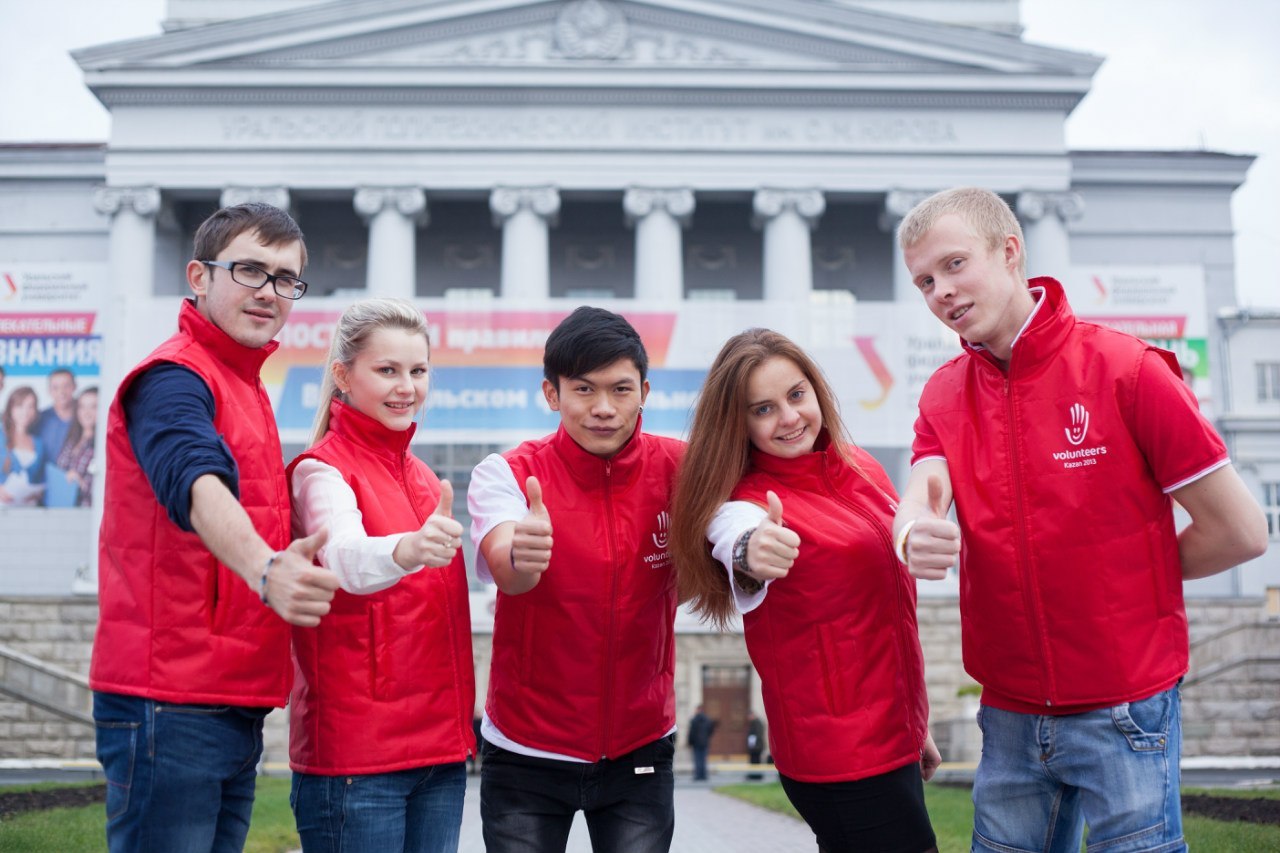 Проблемы волонтерства в России
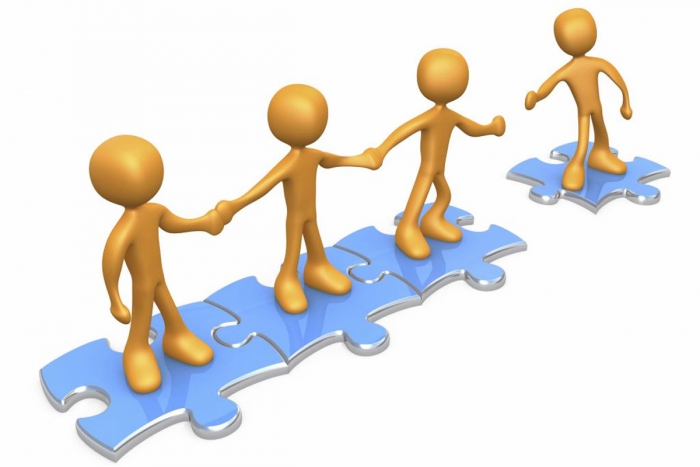 Направления волонтерской деятельности
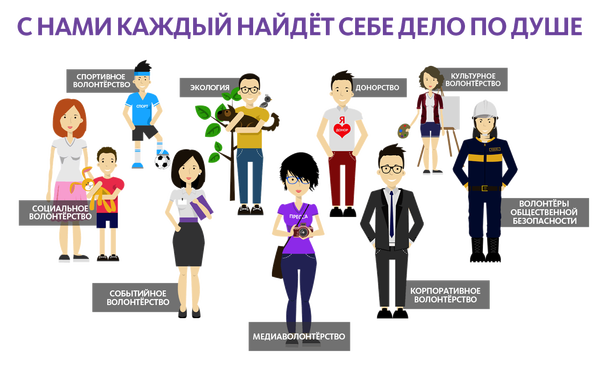 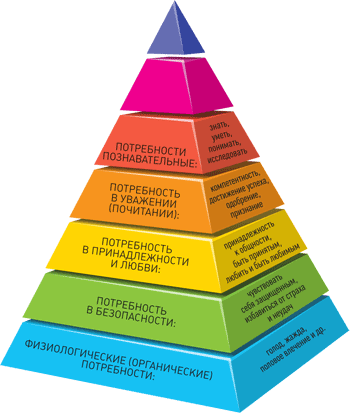 ПИРАМИДА
МАСЛОУ
Потребность в пище, воде, отдыхе и сне, одежде
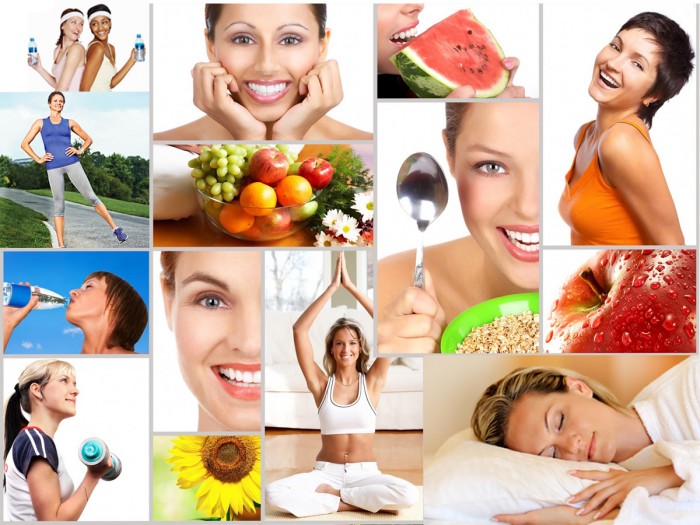 Удовлетворение первичных потребностей:
приготовление и раздача пищи;
раздача одежды; 
помощь в поисках ночлега;
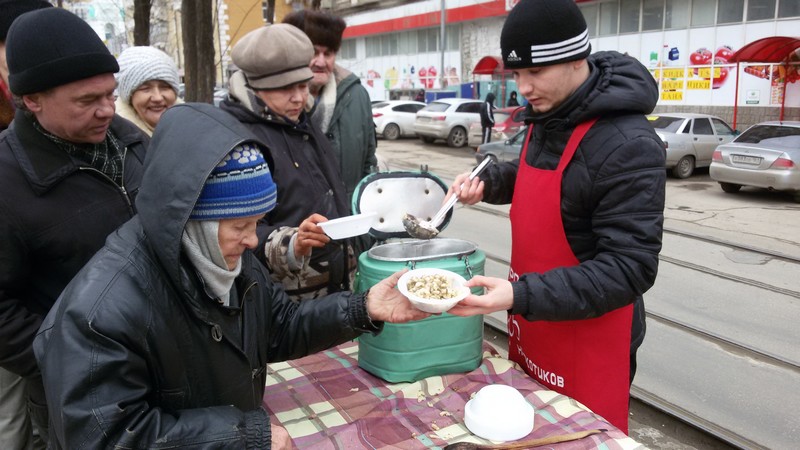 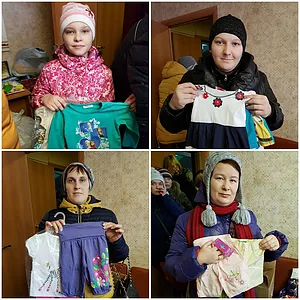 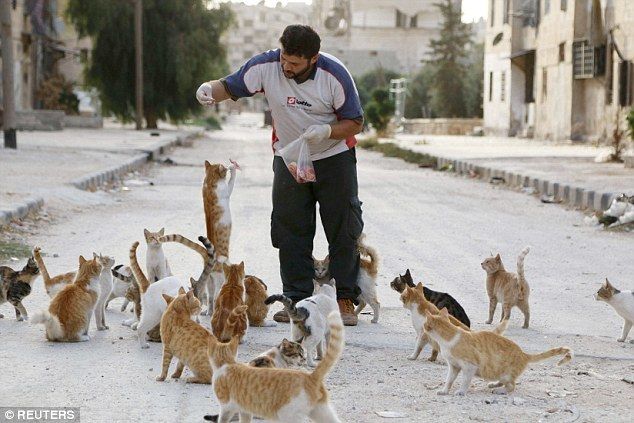 Потребность в безопасности
- Потребность в защите,
- Стабильности, 
- Уверенности в будущем,
 - Потребность сохранения здоровья и др.
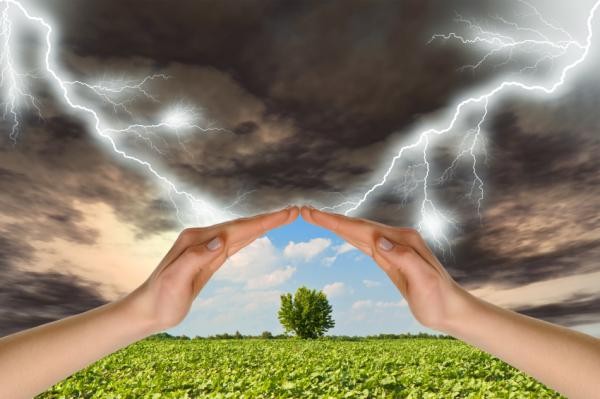 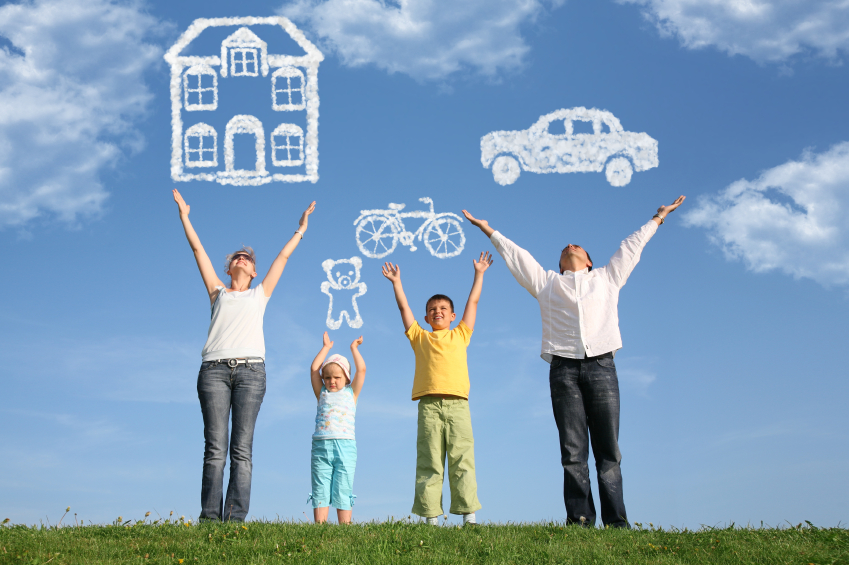 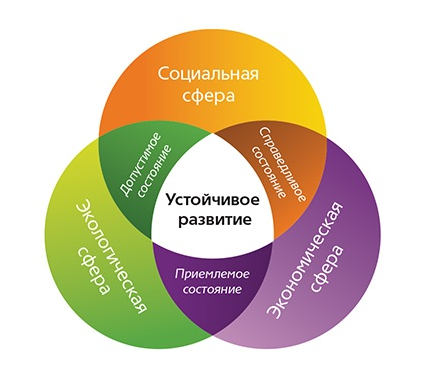 Потребность в принадлежности и любви
- Всем нам хочется чувствовать себя в обществе нужным, 
- Чувствовать себя своим среди своих. 
- Любить и быть любимым.
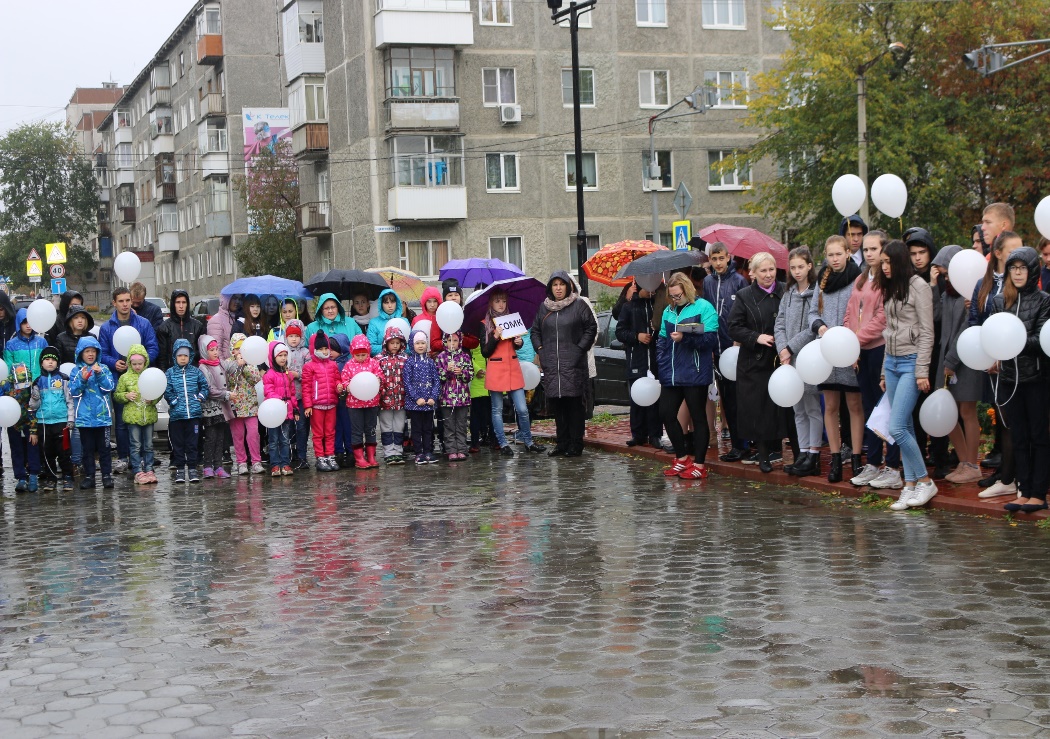 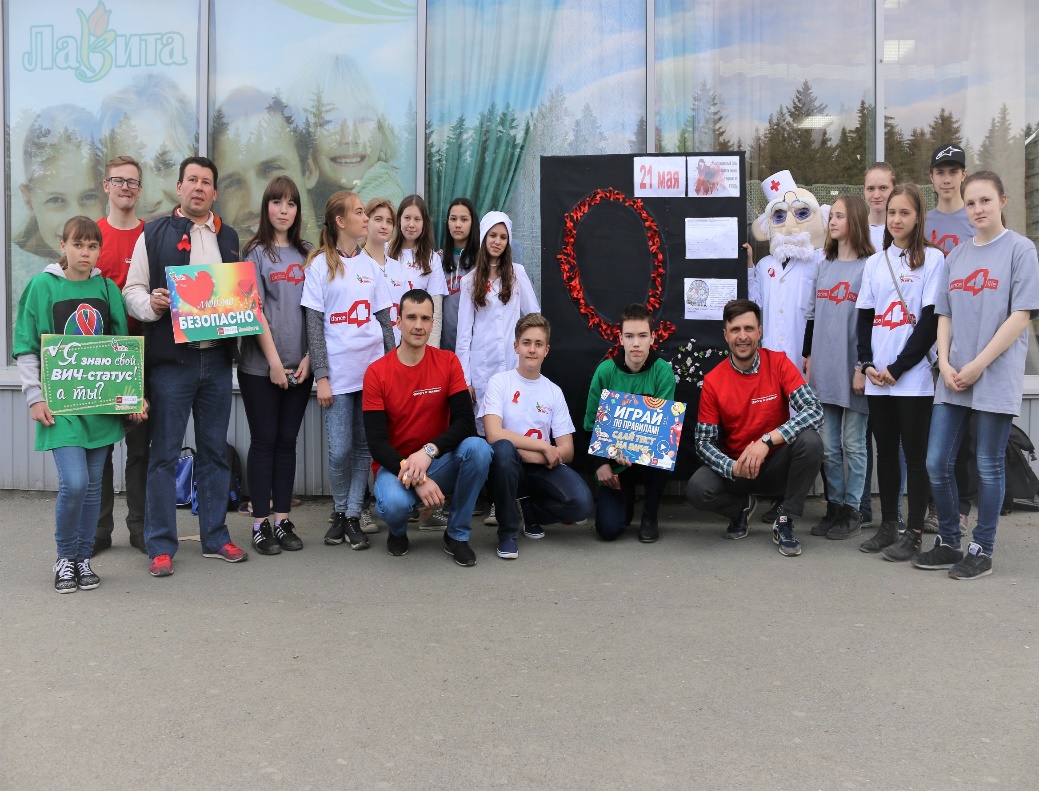 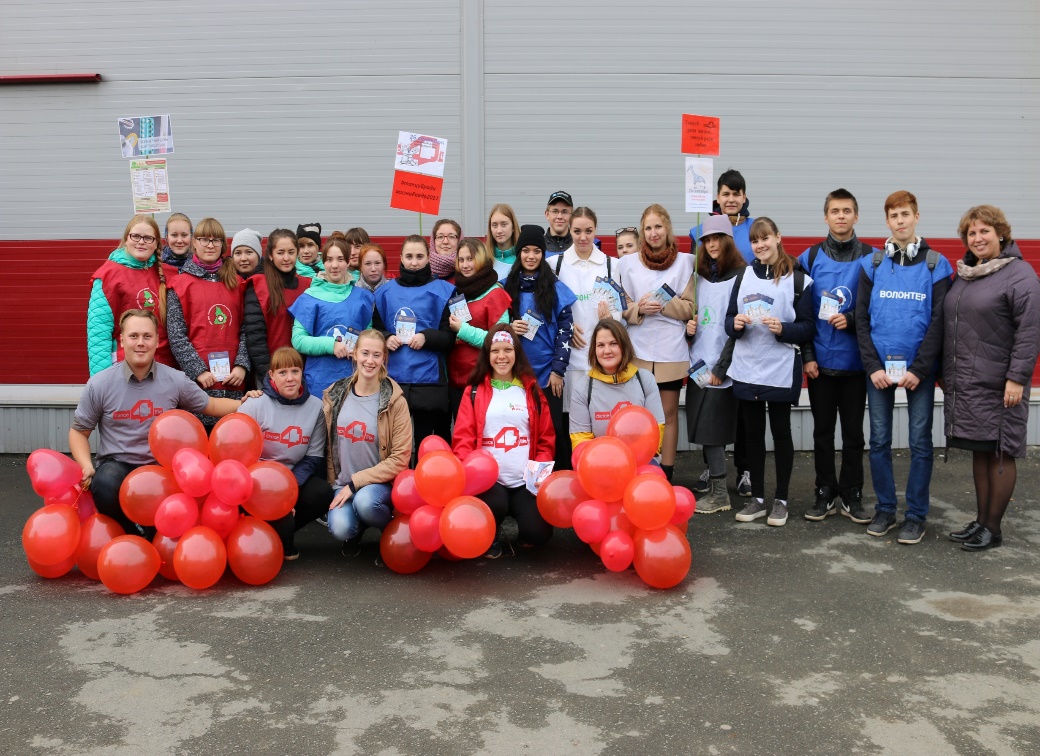 Потребность в уважении
Работа представителем организации во время контактов с внешними лицами
Работа в качестве руководителя, ответственного за ход и результаты коллективной деятельности
Почёт
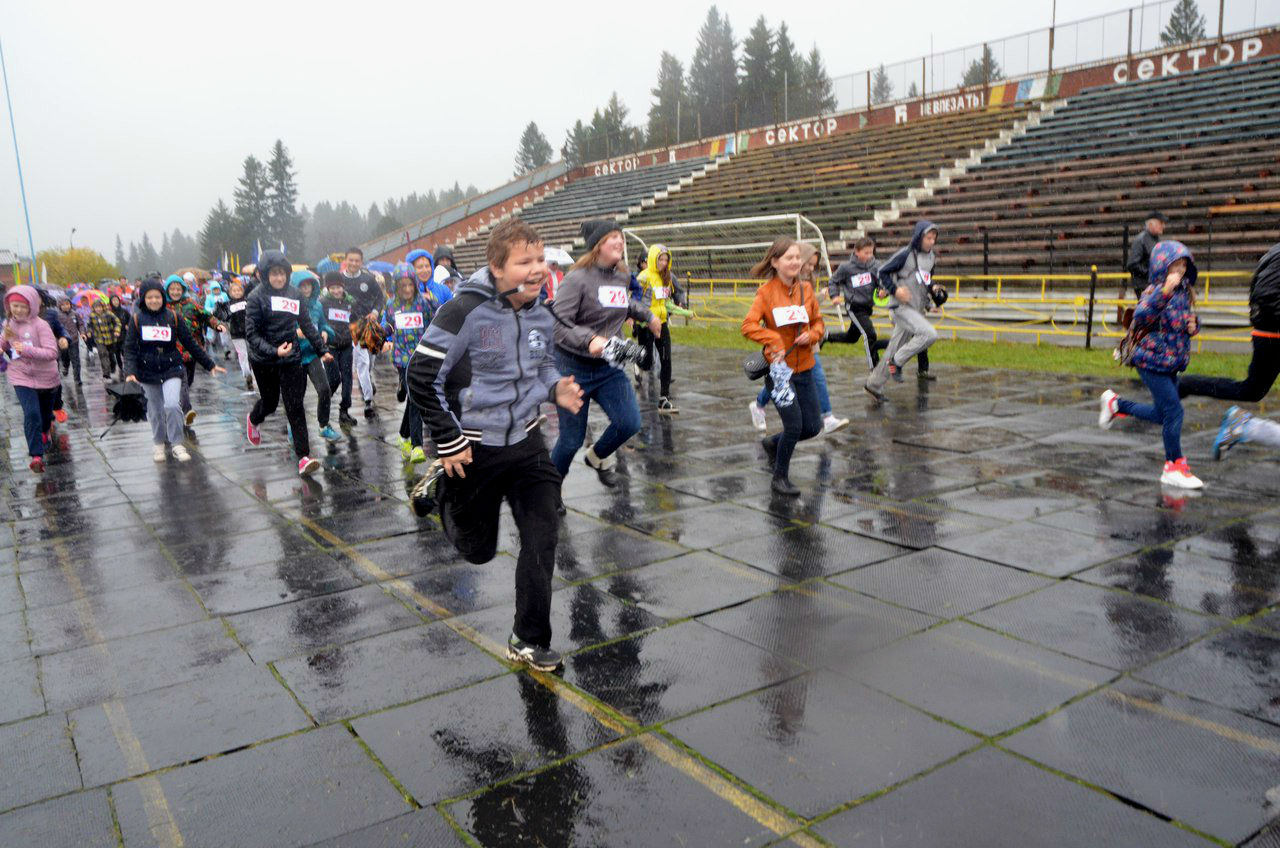 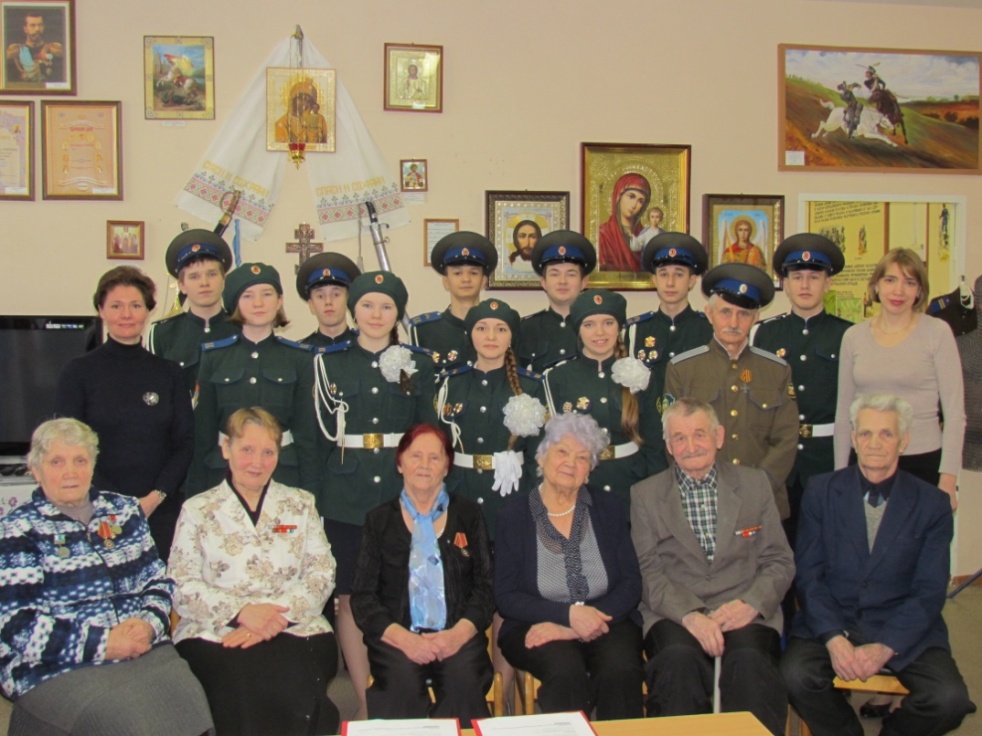 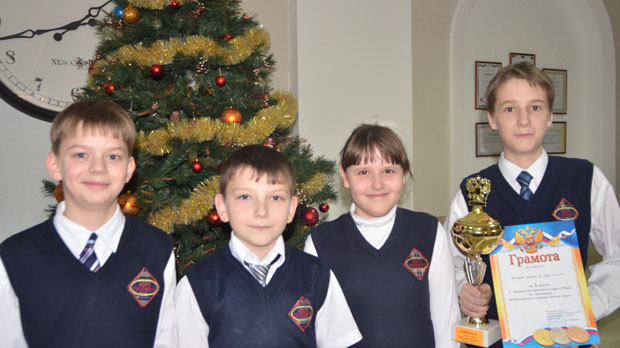 Познавательная потребность
Человек нуждается в знаниях 
В умении этими  знаниями  распоряжаться 

Другими словами –  это самореализация
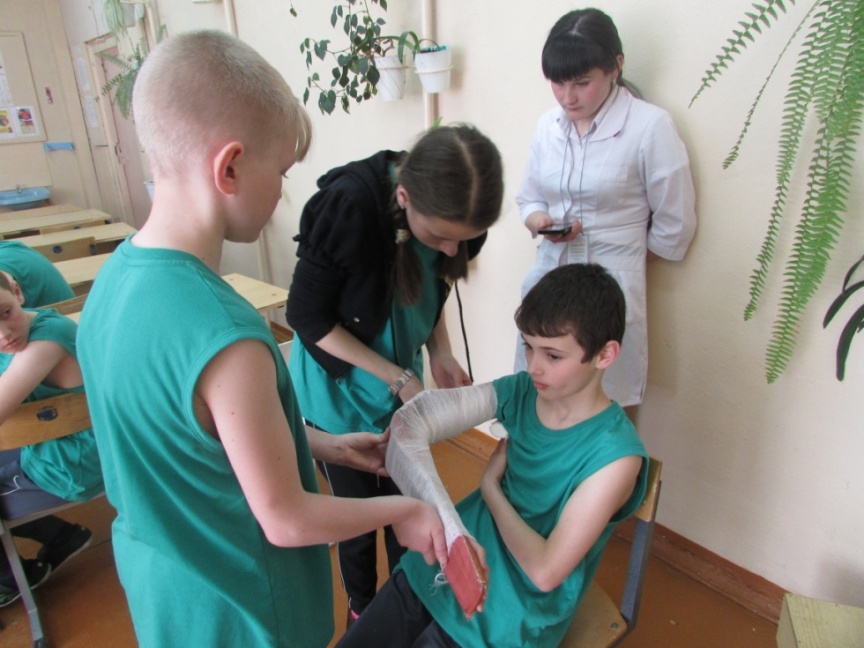 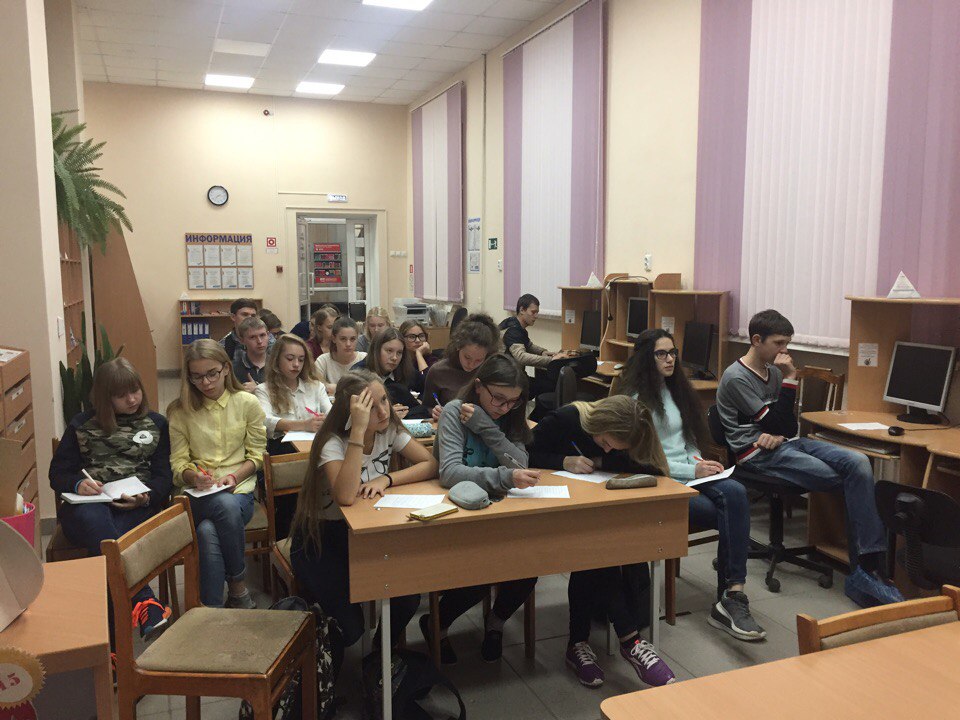 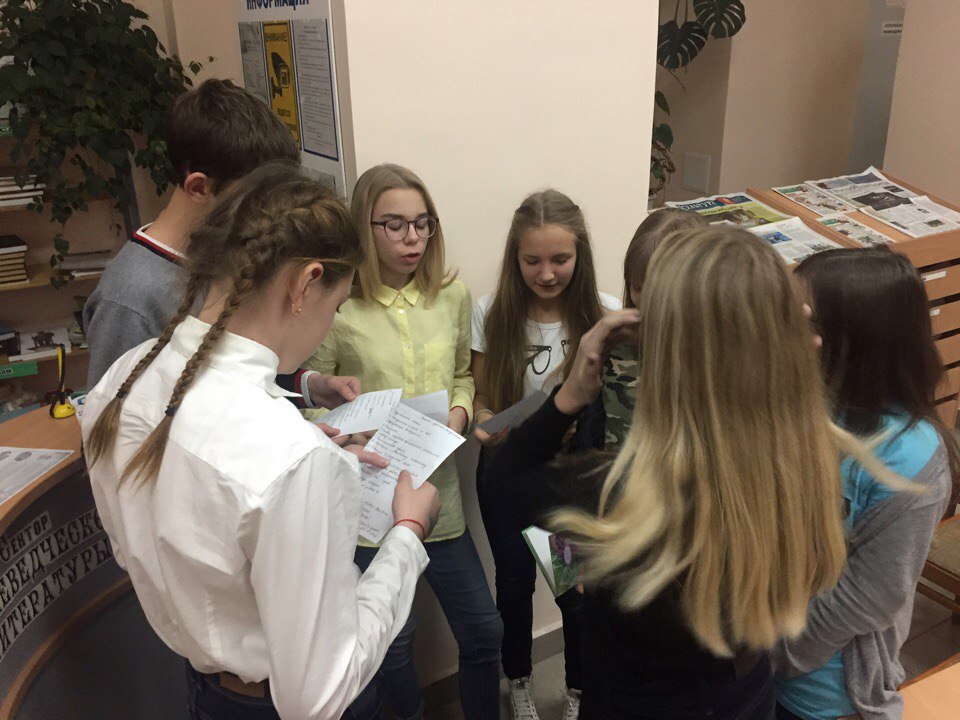 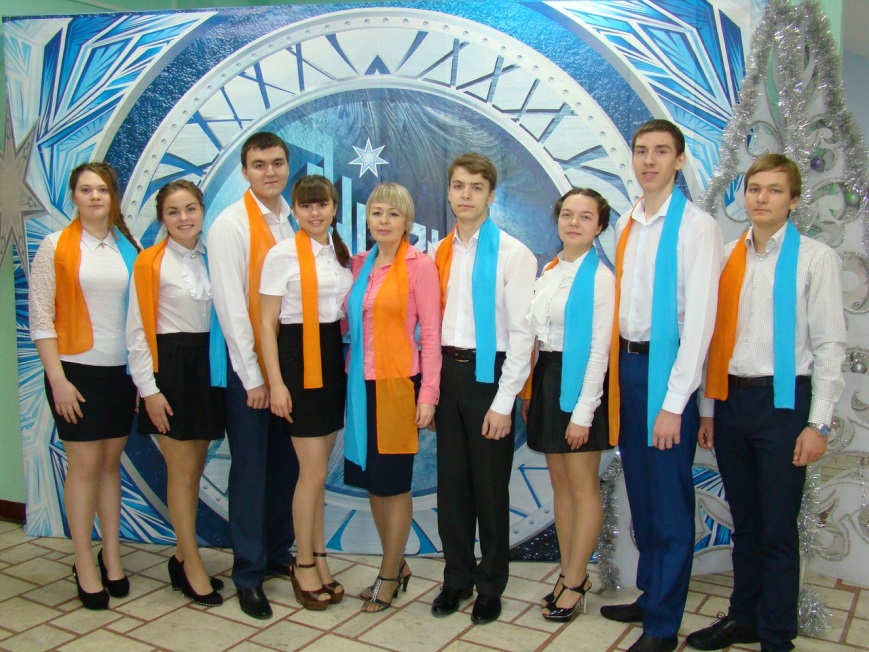 Принципы волонтерства
Всегда уважать права, достоинства, национальные и культурные особенности других людей.
Пропаганда здорового образа жизни. Волонтеры не курят и не употребляют спиртные напитки.
Всегда проявлять доброжелательность. Нельзя употреблять слова и выражения, которые могут обидеть или навредить другому человеку.
Волонтерство – это законный путь участия в жизни общества.
Волонтер всегда имеет право выбора.
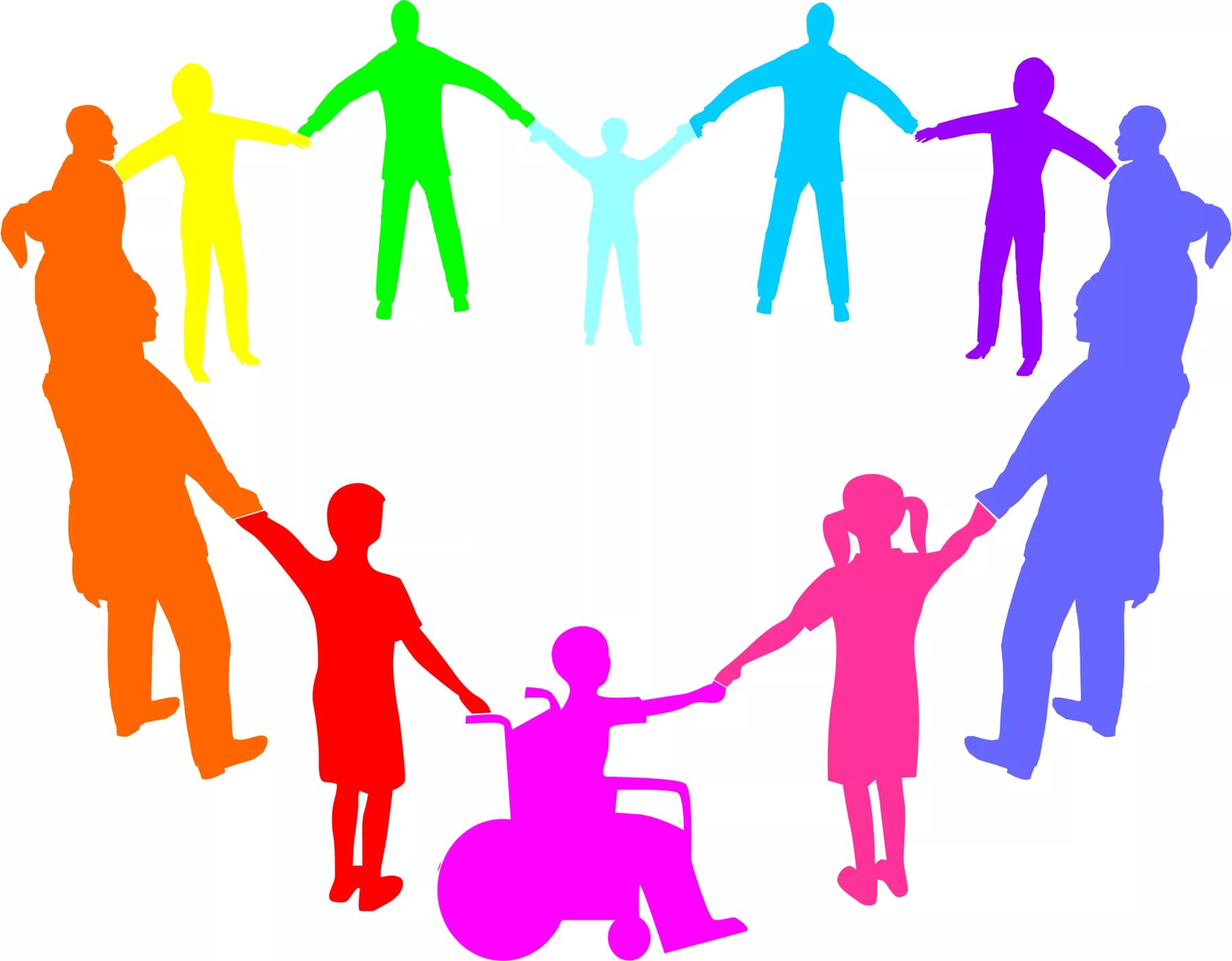 Виды волонтерства
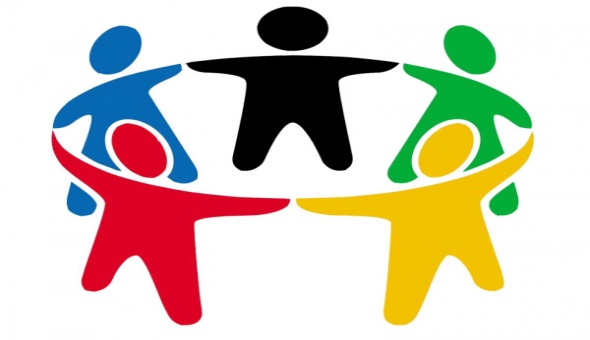 По направлению деятельности: социальное, спортивное, виртуальное, экологическое, строительное, сельскохозяйственное, концертное, культурное, образовательное и офисное  волонтерство.
По месту нахождения участника добровольной организации: городские, иногородние и международные волонтеры.
По типам оказанных услуг и выполненных работ: сопровождение, перевозка, общение со слепыми и глухонемыми, уход за лежачими больными, встреча на вокзале или в аэропорту, обслуживание зрителей, телефонное дежурство и мн.другое.
По наименованию мероприятия: фестивальные, олимпийские и паралимпийские волонтеры.
По количеству задействованных людей: индивидуальное, совместное или групповое волонтерство.
По принадлежности волонтера к организации: школьные, церковные, корпоративные, вузовские, оргкомитетовские волонтеры.
В зависимости от типа финансирования: на самообеспечении и дотационные.
Формы волонтерства
Индивидуальная добровольческая деятельность.
Волонтерская деятельность в составе группы добровольцев.
Добровольческая деятельность через волонтерскую организацию.
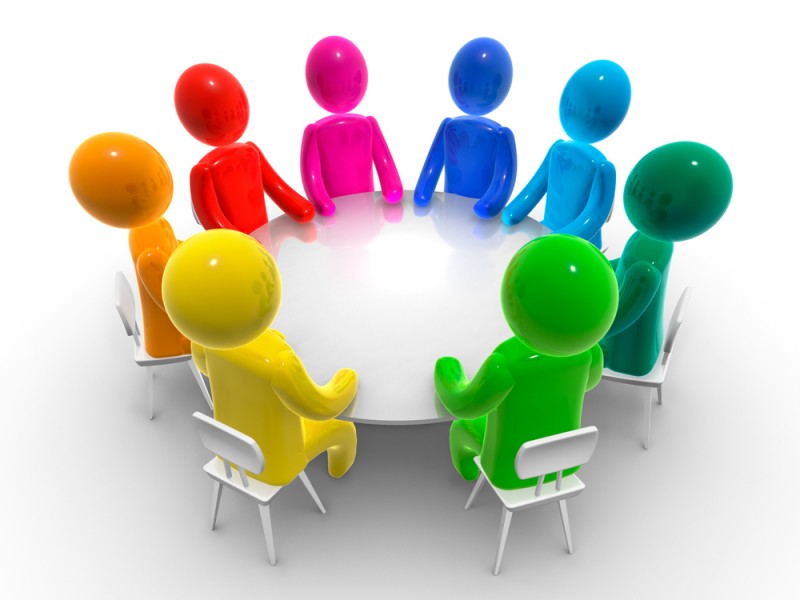 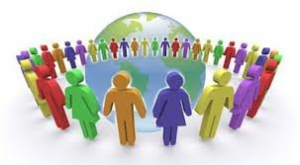 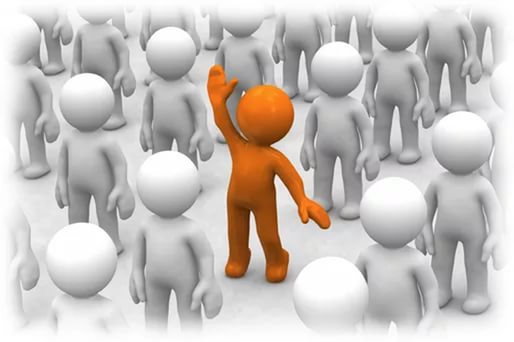 Почему люди становятся волонтерами?/Мотивы
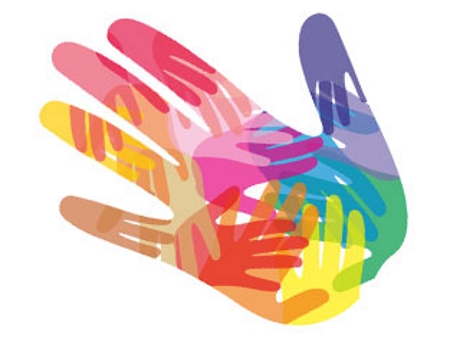 -Благородная идея
-Психологическая потребность 
-Осознание собственной значимости
-Потребность в общении 
-Поиск новых возможностей и интересов 
-Возможность заработать 
-Карьерный рост и самореализация
-Желание поделится собственным опытом 
-Доступ к ресурсам
Заблуждения о волонтерах
1.Благотворительность – это занятие для миллионеров или их жен, которым нечем заняться
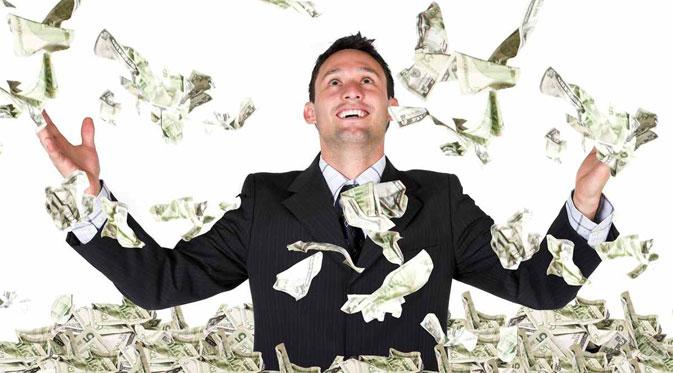 2.Добровольный труд – обязанность школьников и студентов
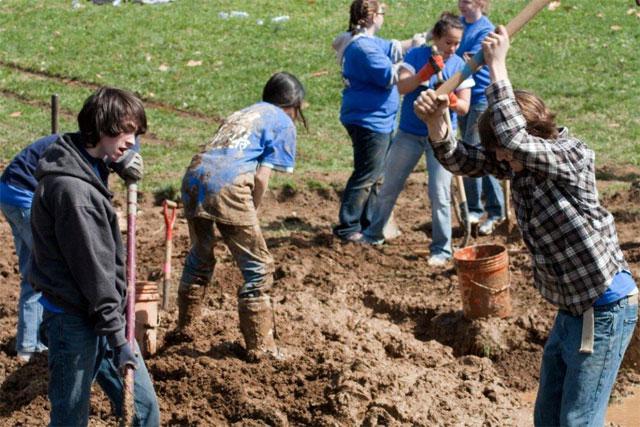 3.Волонтеры – это героические и жертвенные люди, готовые бесплатно «вкалывать» на благо других
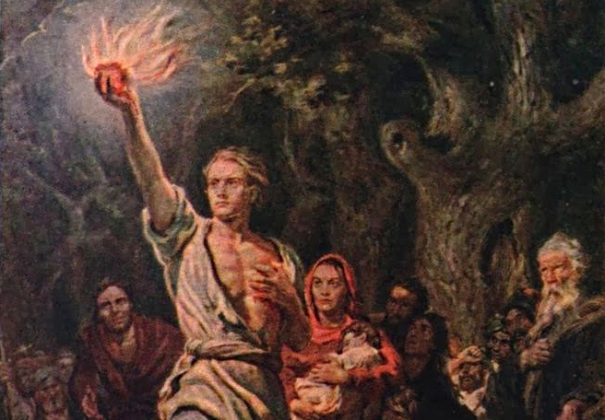 Начало пути. С чего начать?Нужно выбрать волонтерскую организацию и деятельность по интересам
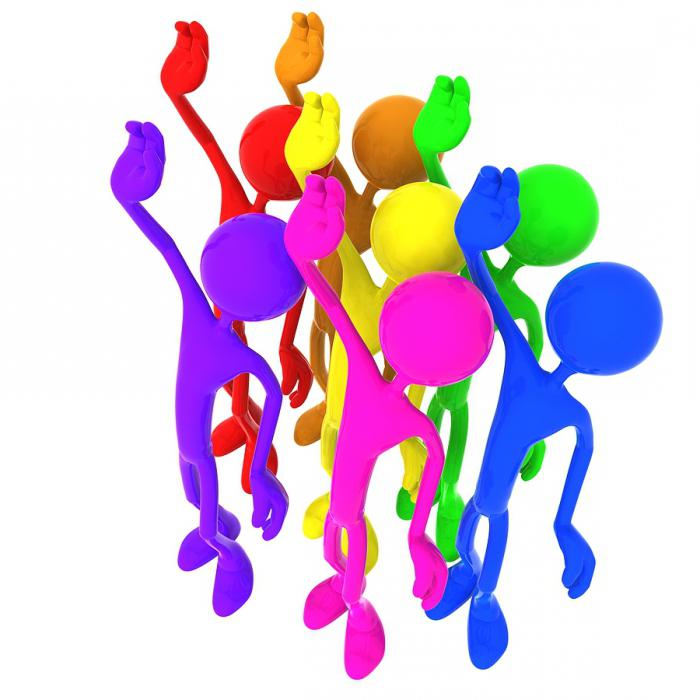 Стоит познакомиться с кем-нибудь из уже действующих волонтеров и не стесняться задавать интересующие вопросы
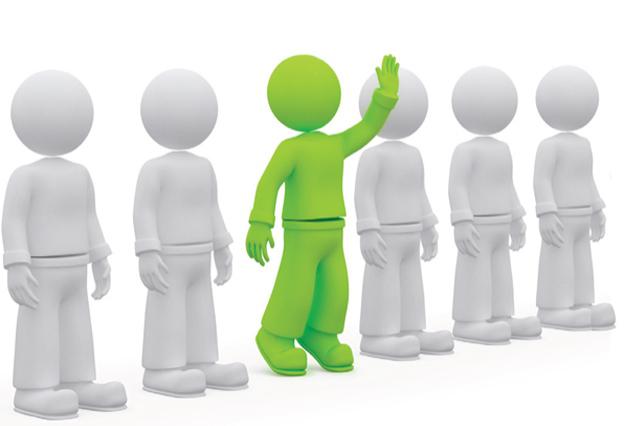 Не стоит переоценивать свои возможности. Волонтерство не должно мешать учебе
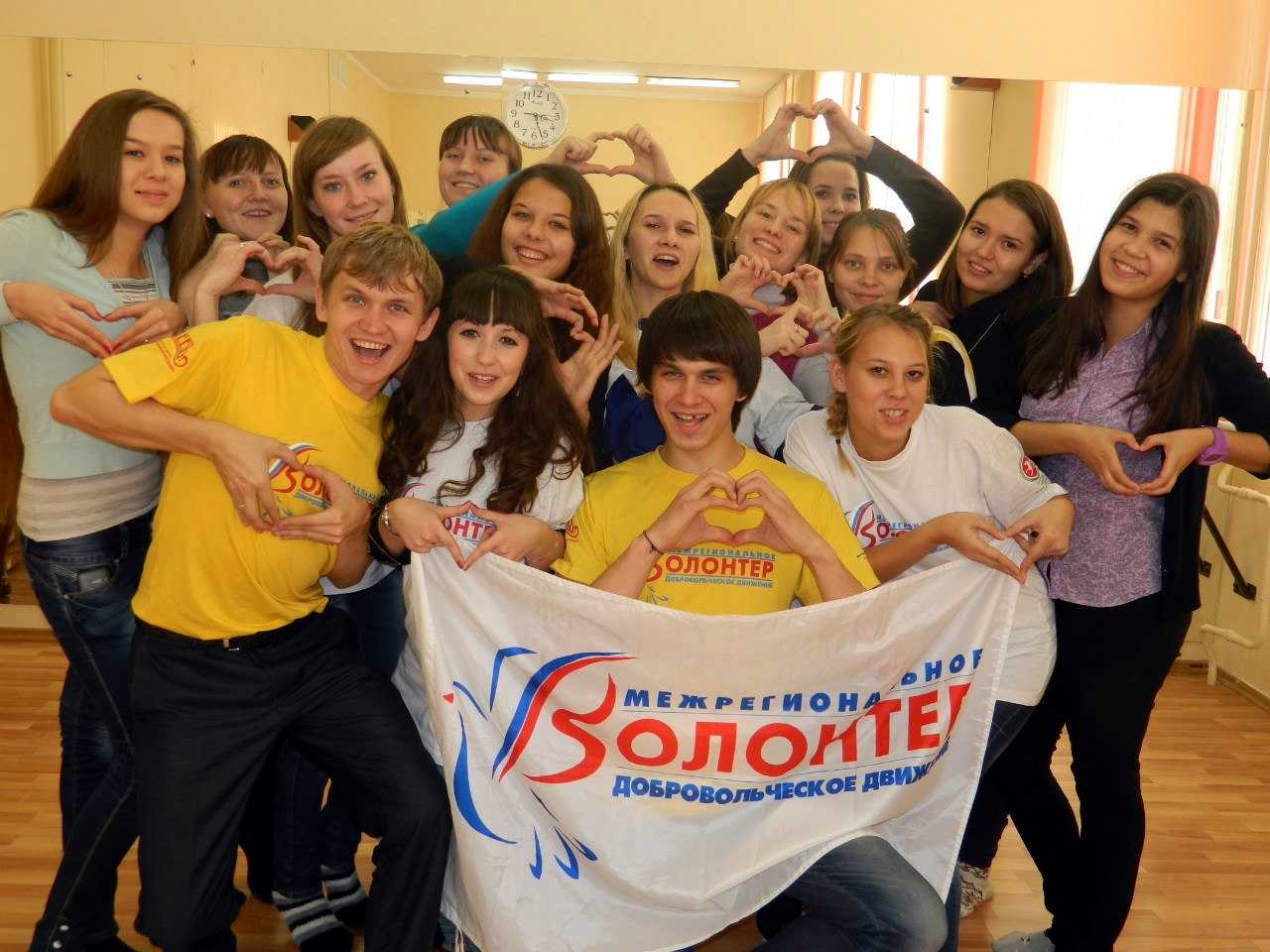 Чтобы энтузиазм не пропал со временем, нужно правильно оценивать и распределять собственные силы.
ВОЛОНТЁРСКИЕ  ОБЪЕДИНЕНИЯ   И ОТРЯДЫ,  ДЕЙСТВУЮЩИЕ   НА ТЕРРИТОРИИ   ГОРОДСКОГО   ОКРУГА   РЕВДА
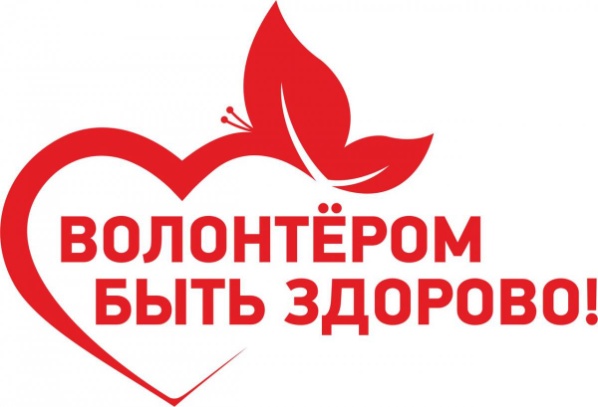 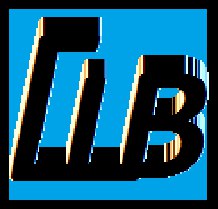 15 волонтерских отрядов
Направления:
-  патриотическая деятельность,
 социальная помощь, 
 экологическое направление работы,
 культурно-досуговое волонтёрство,
 профилактика социально-значимых заболеваний
 и пропаганда здорового образа жизни
Постовой отряд кадетских казачьих классов «Звезда» МКОУ «СОШ№1»
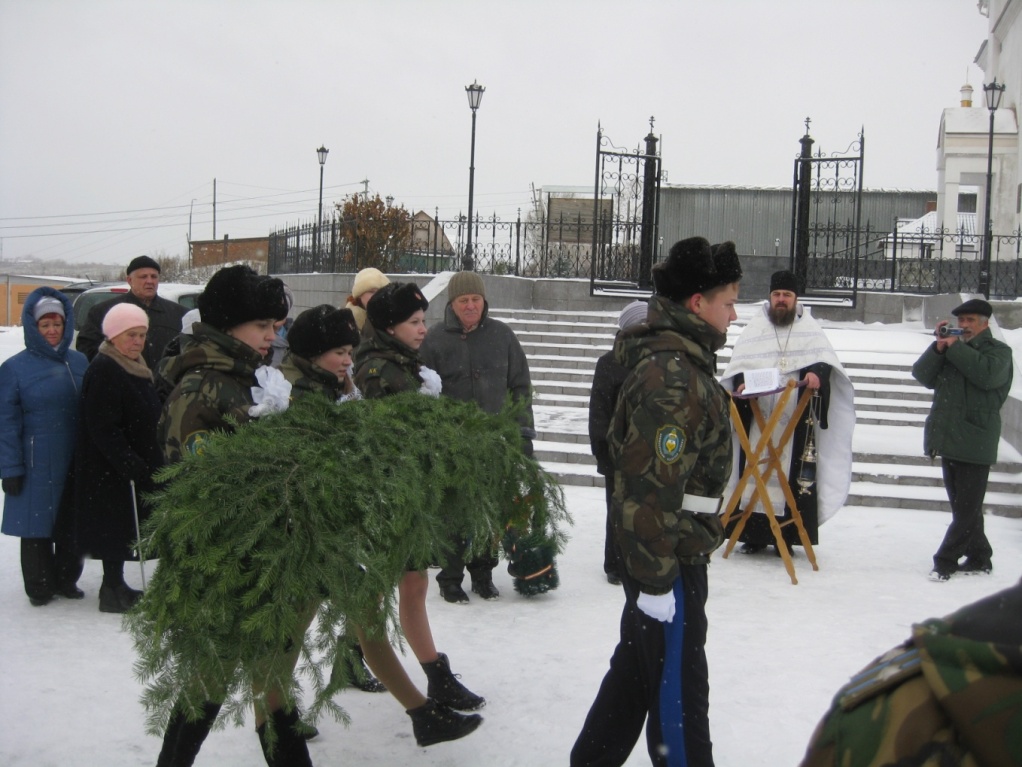 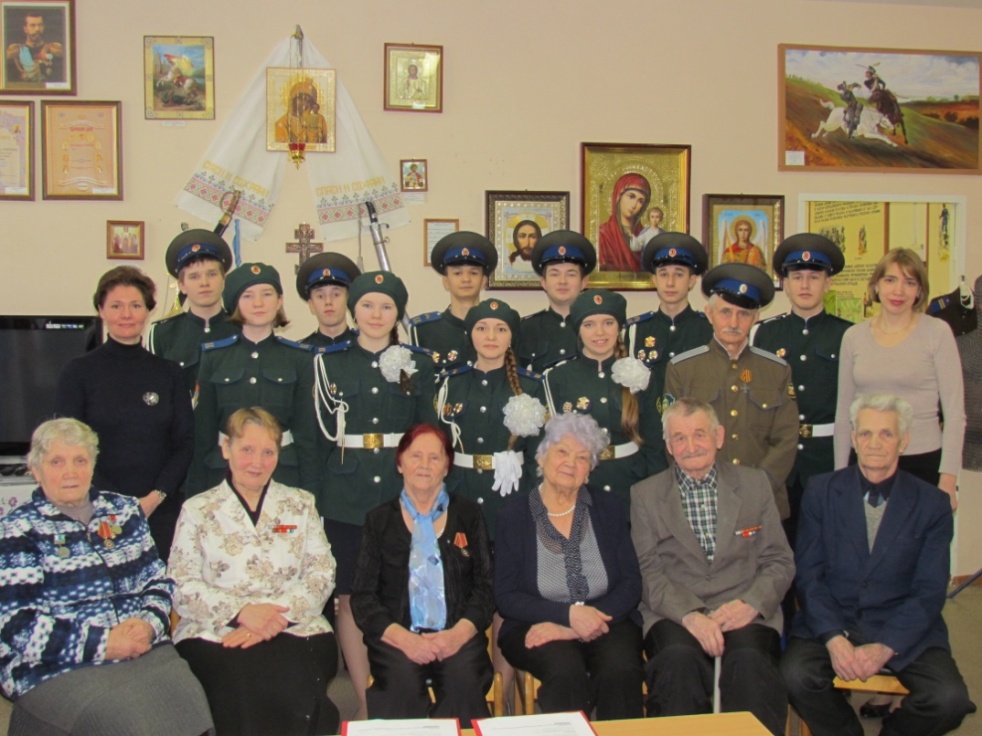 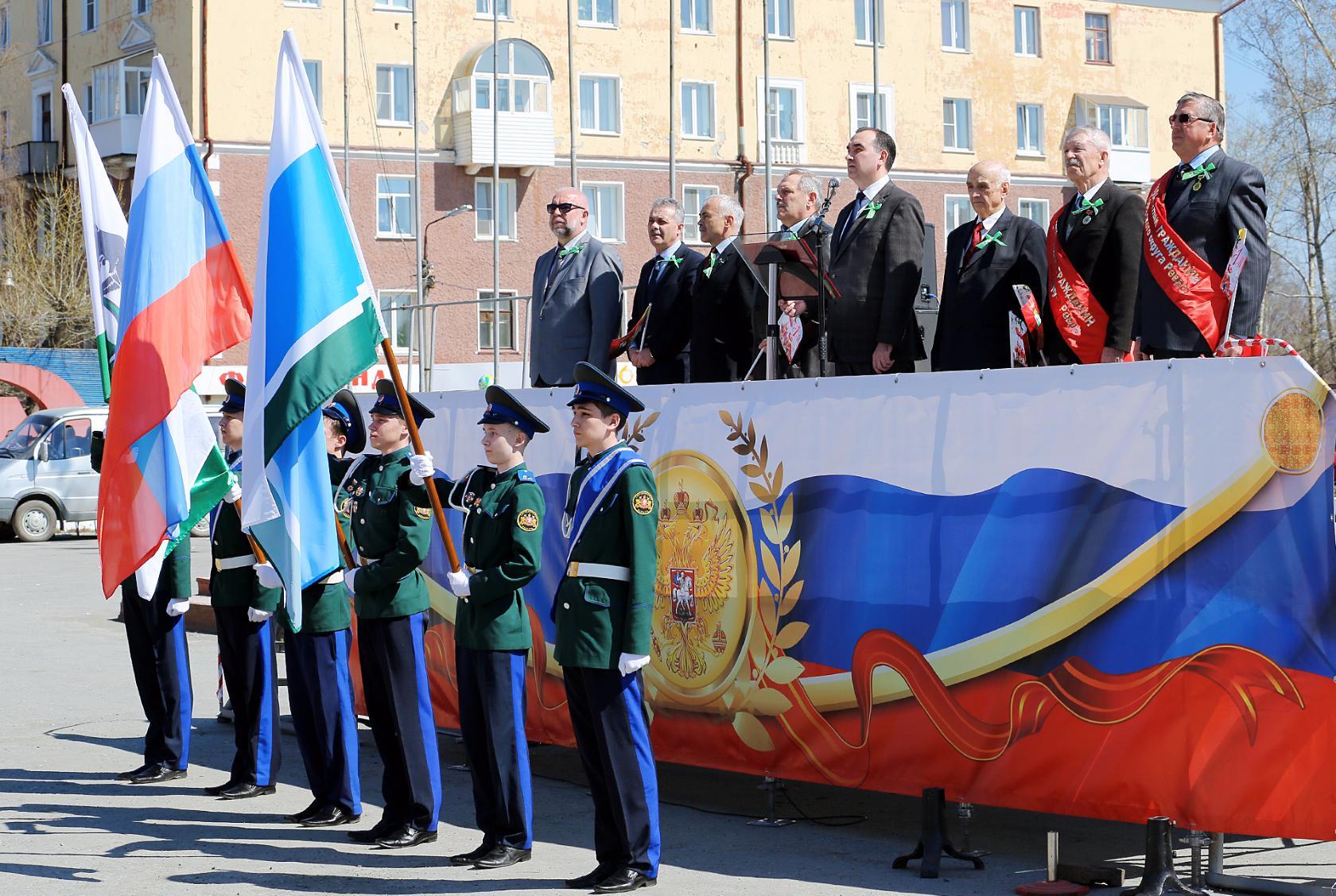 Городской молодежный совет.
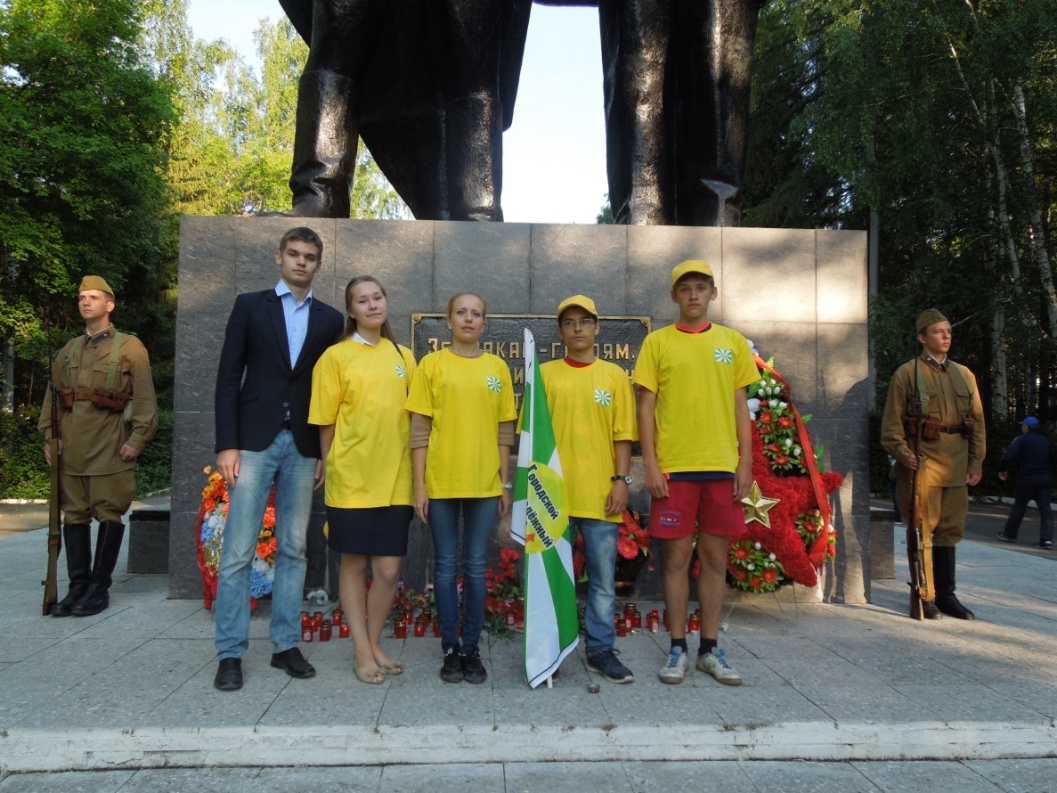 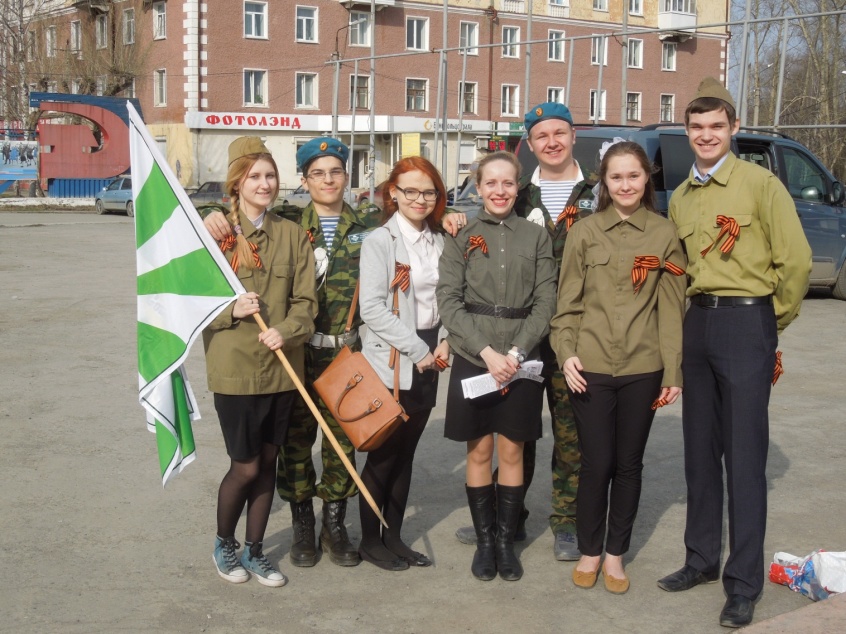 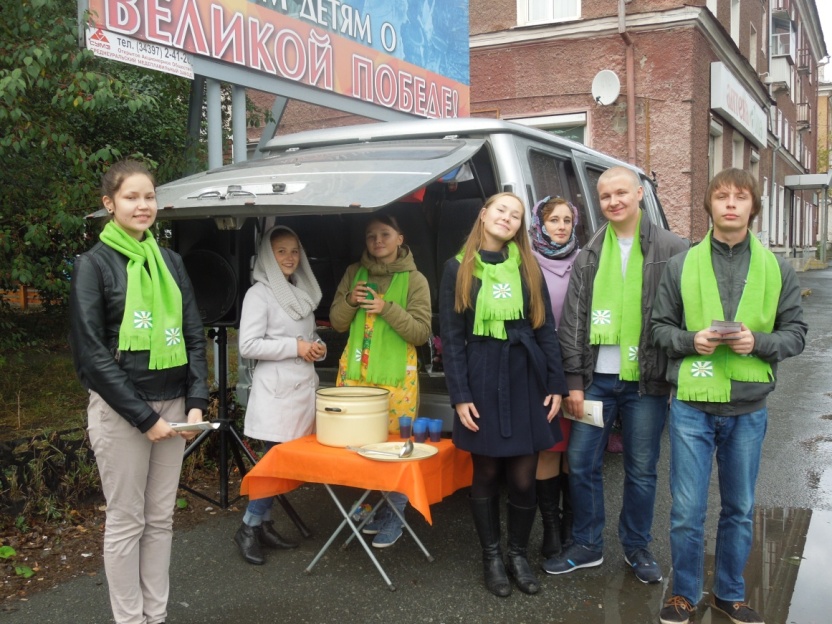 Волонтёрский отряд «Бригада Быстрого Реагирования»МКУ «Центр по работе с молодежью»
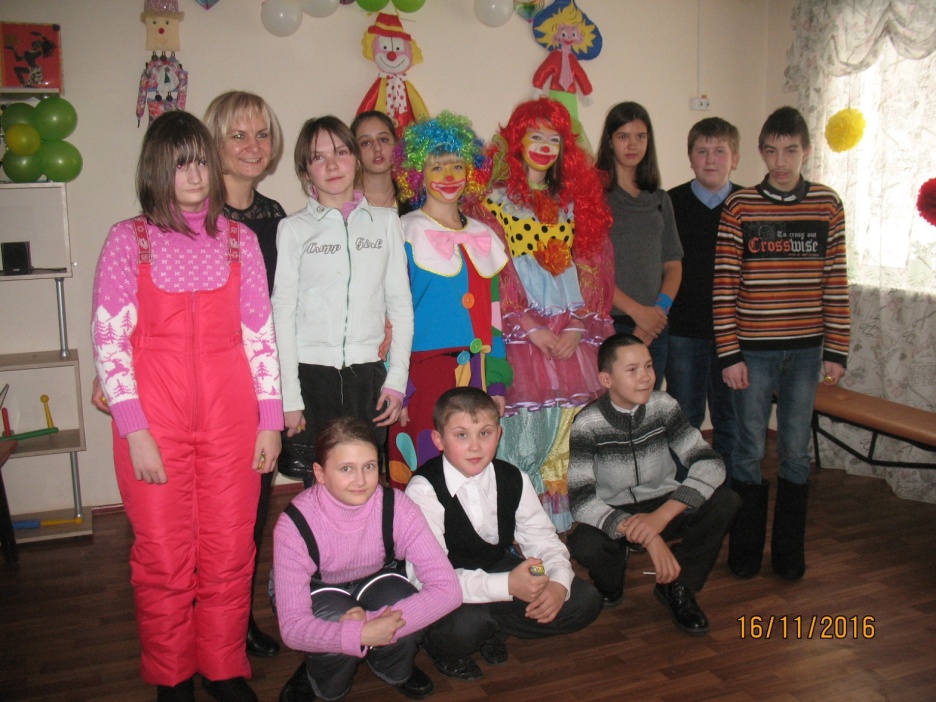 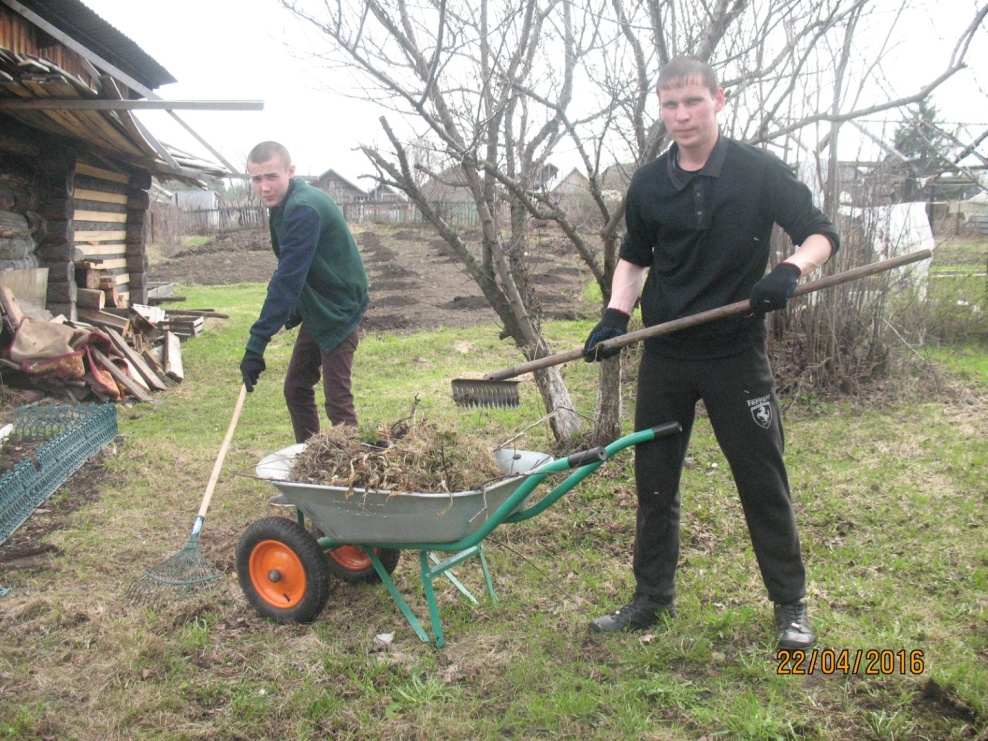 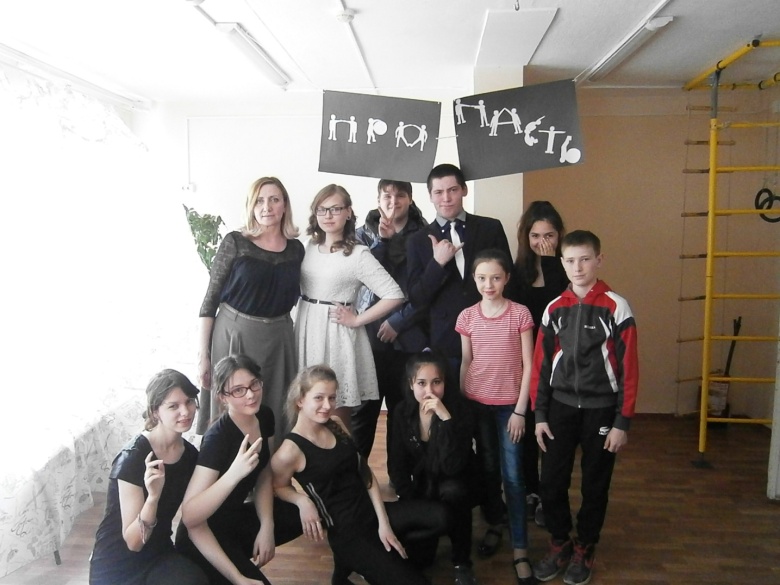 Волонтёрский отряд «Патруль добра»МКУ «Центр по работе с молодежью»
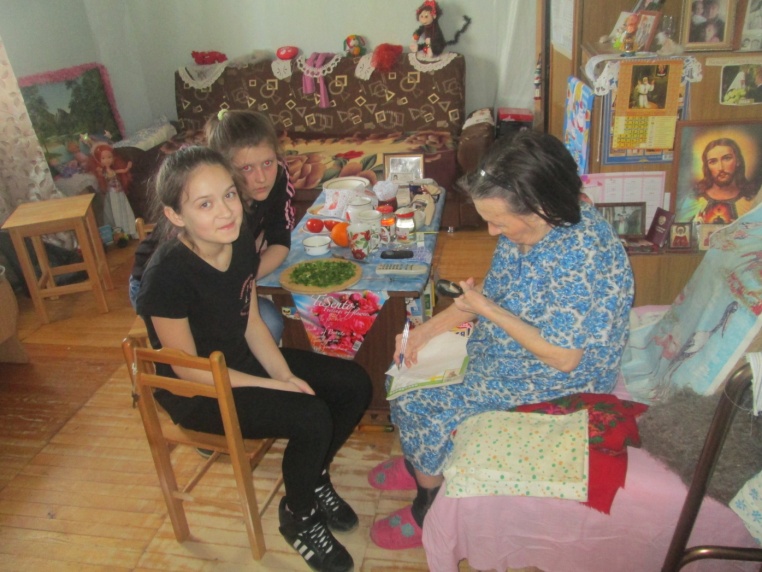 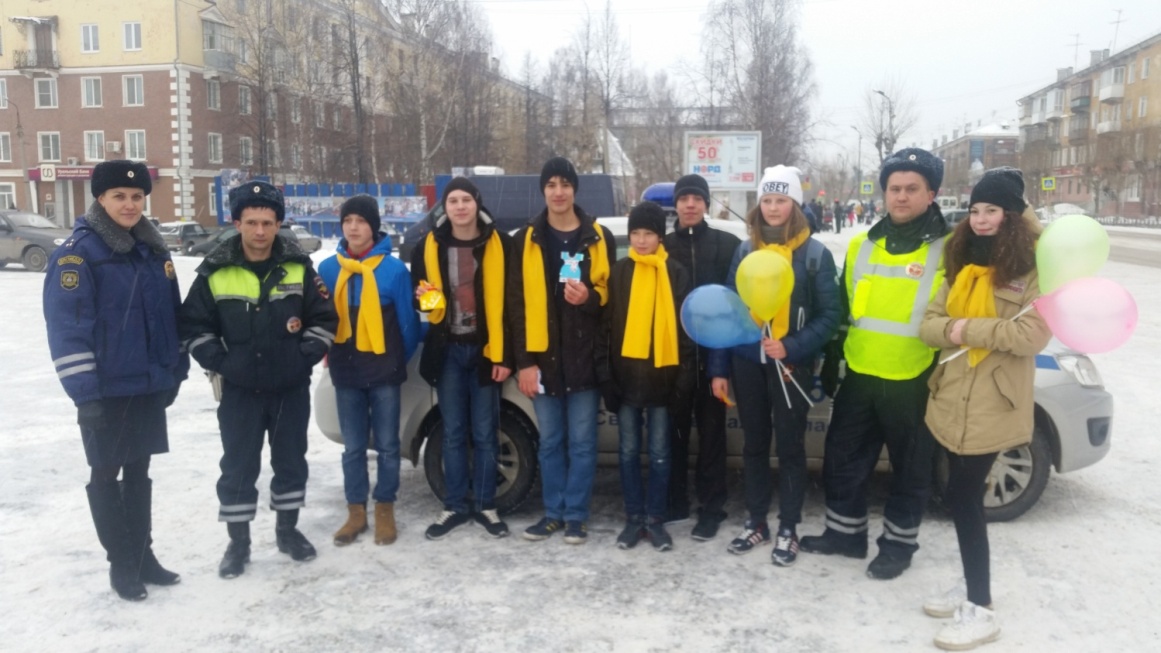 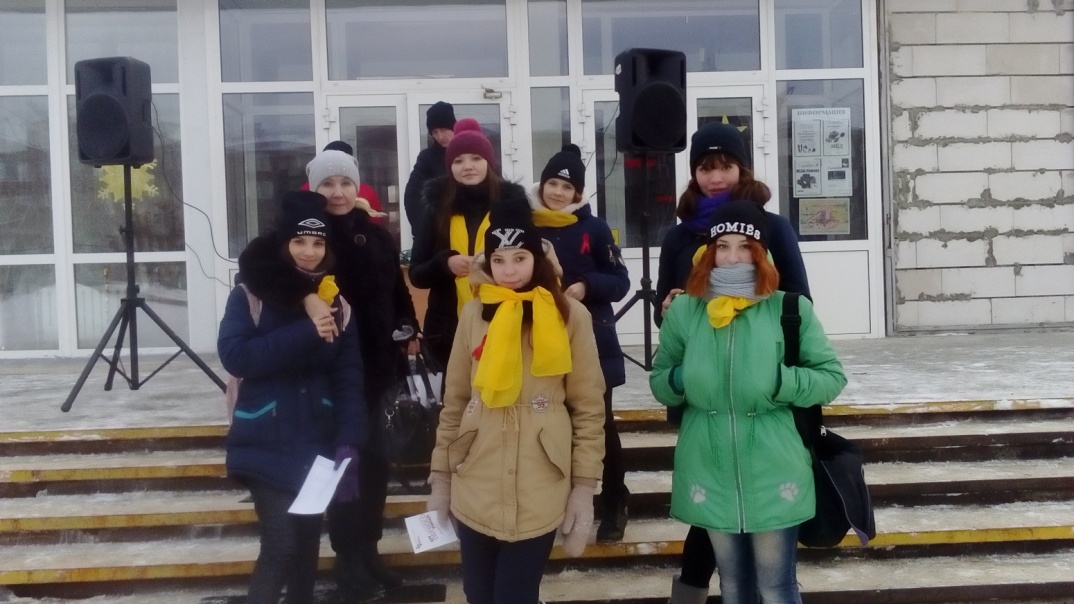 Волонтёрский отряд «Решительные. Мобильные. Творческие»ГАПОУ СО «Ревдинский многопрофильный техникум»
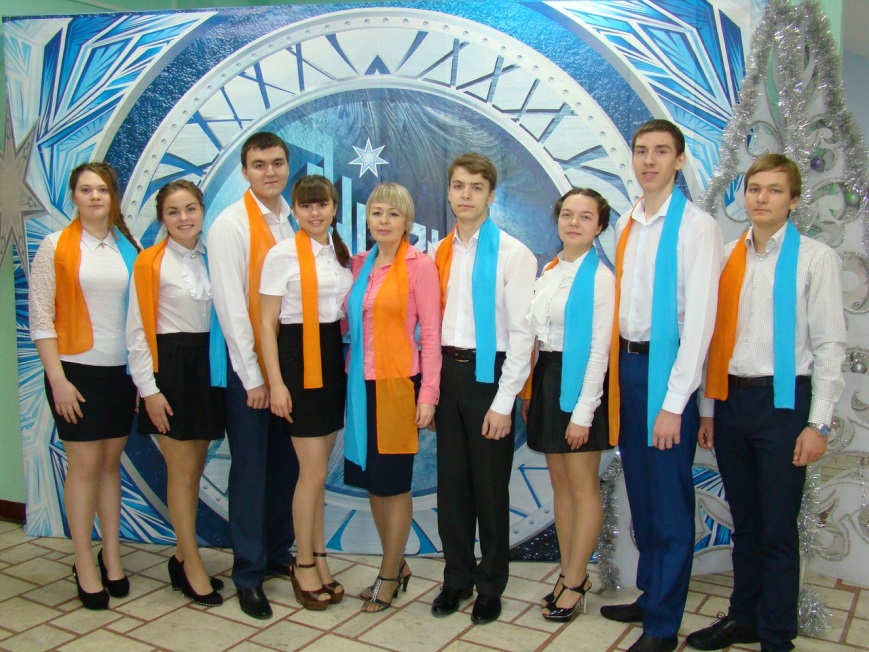 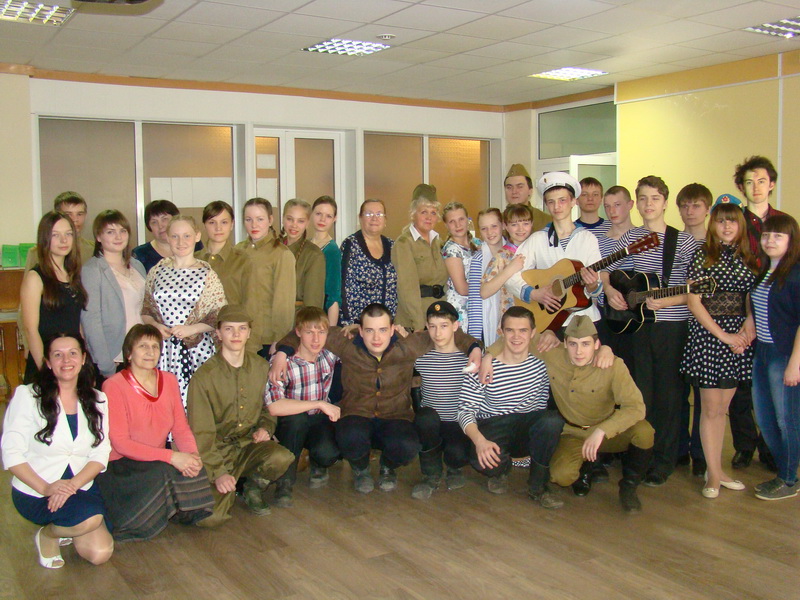 Волонтёрский отряд «Санация» Государственное бюджетное профессиональное образовательное учреждение  «Свердловский областной медицинский колледж»
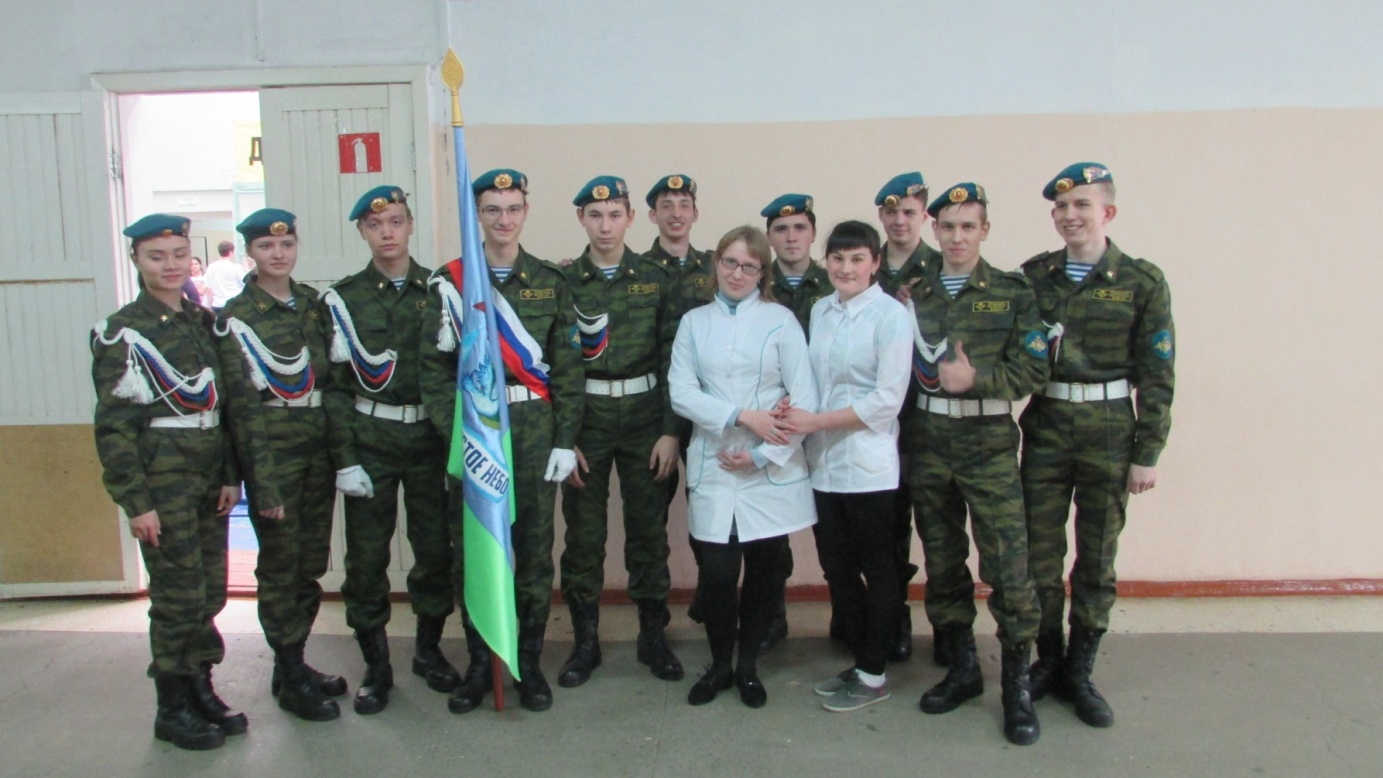 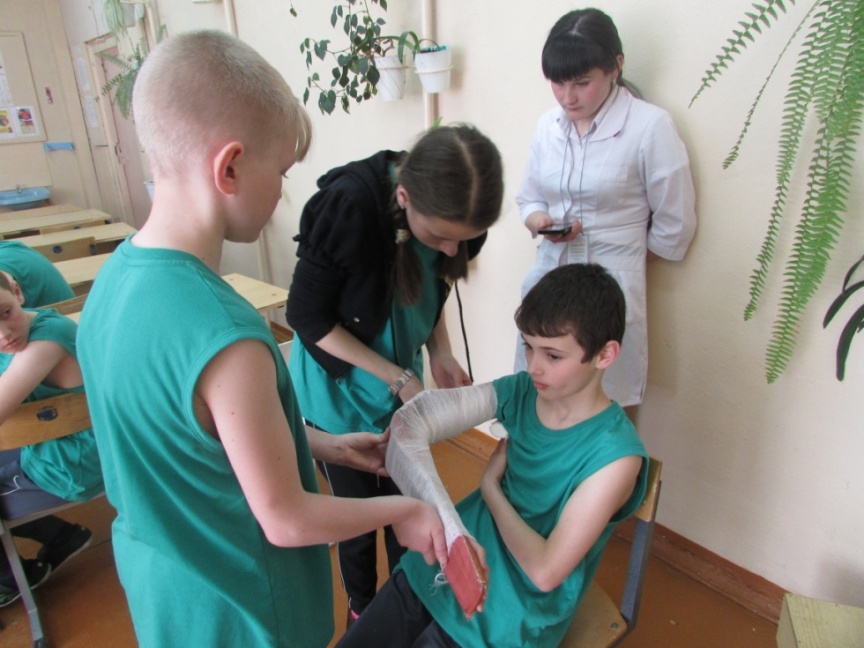 Волонтёрский отряд «Восход»ГБПОУ СО «Ревдинский педагогический колледж»
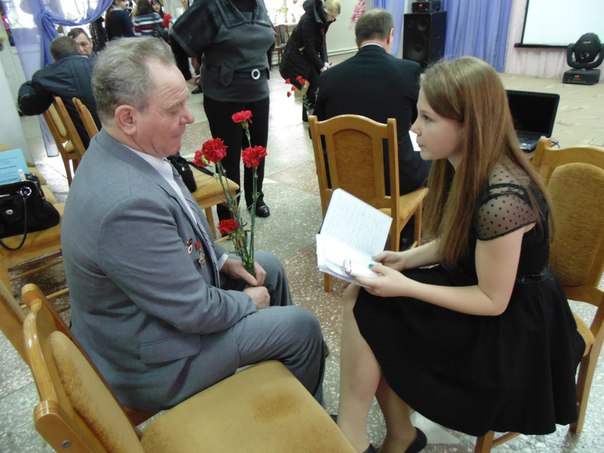 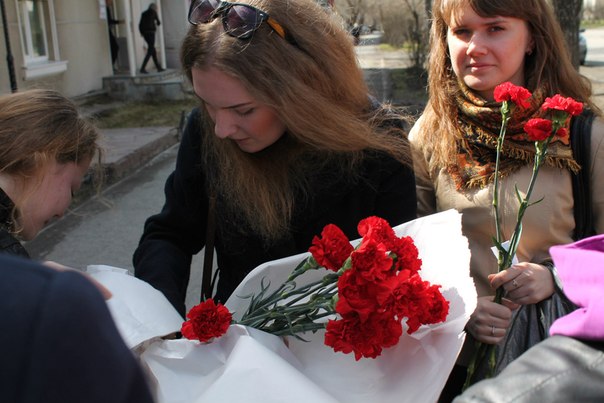 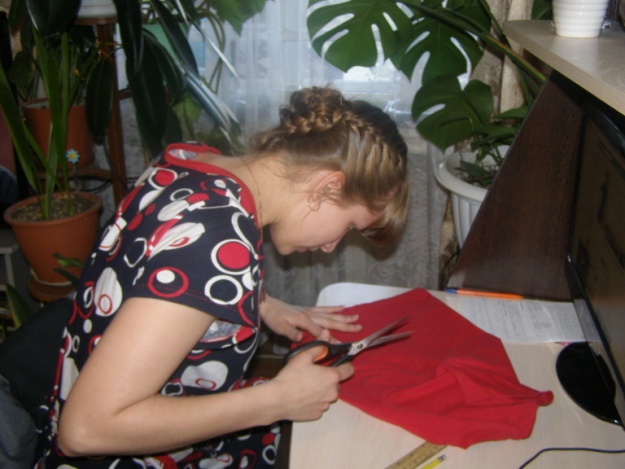 Волонтёрский отряд «Патриот» МКОУ «СОШ №13»
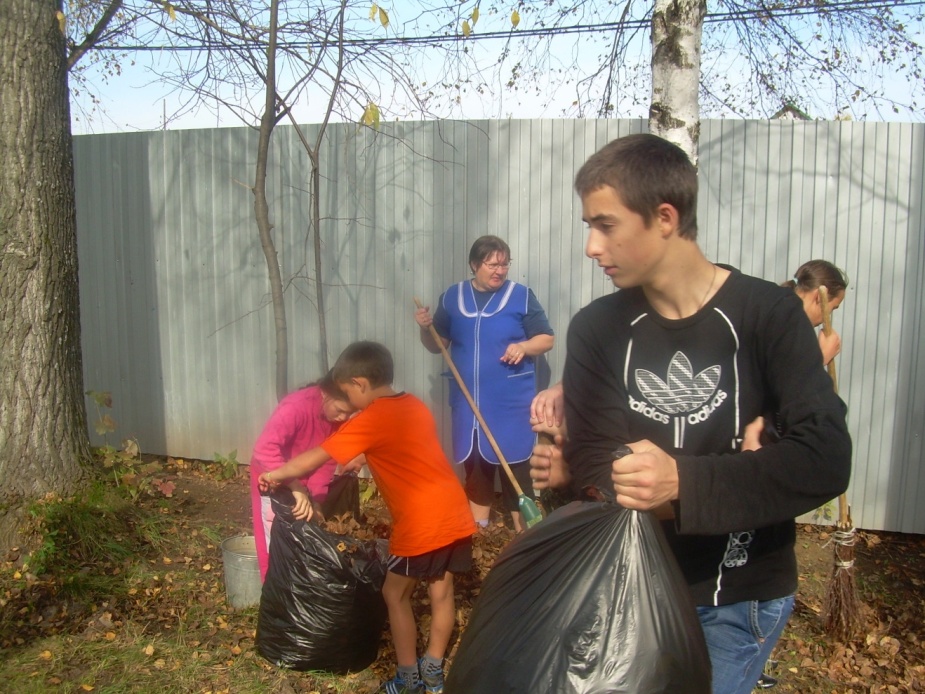 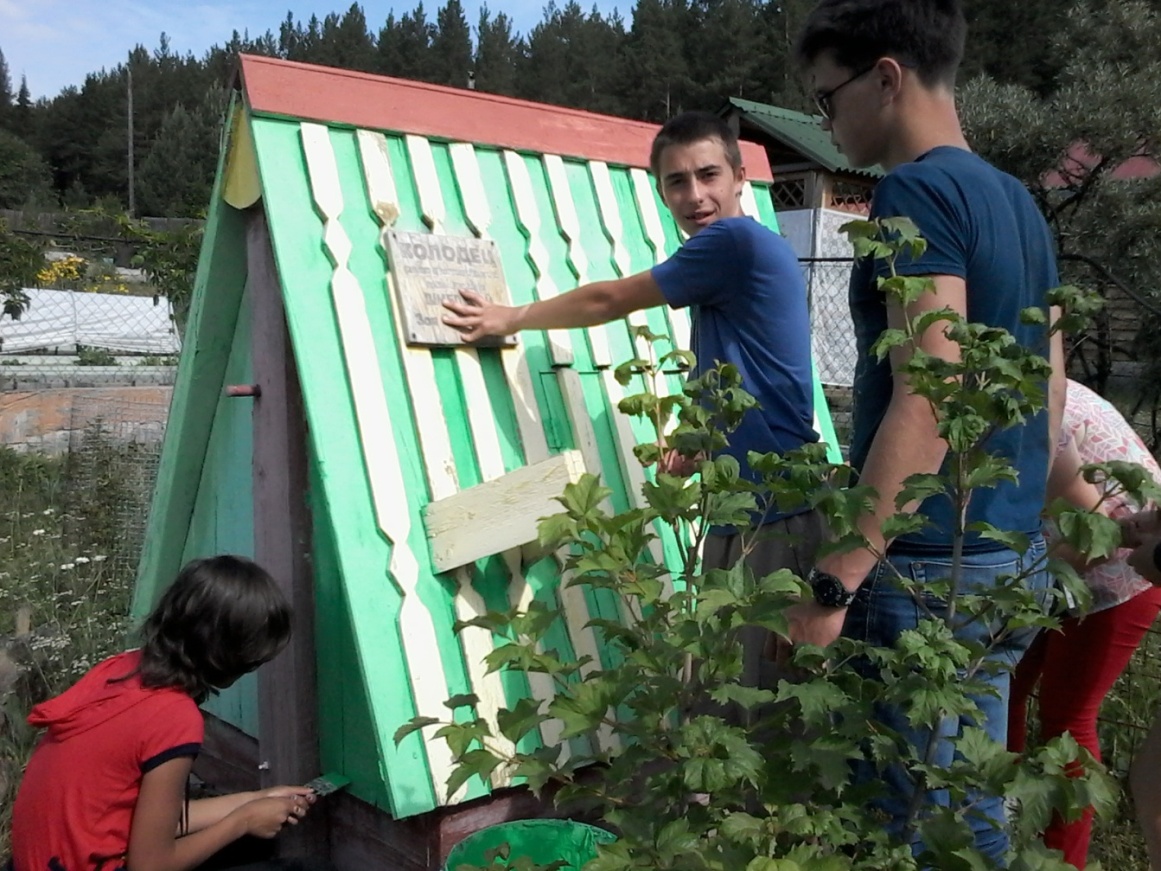 Волонтёрский отряд «Луч»МКОУ «СОШ № 29»
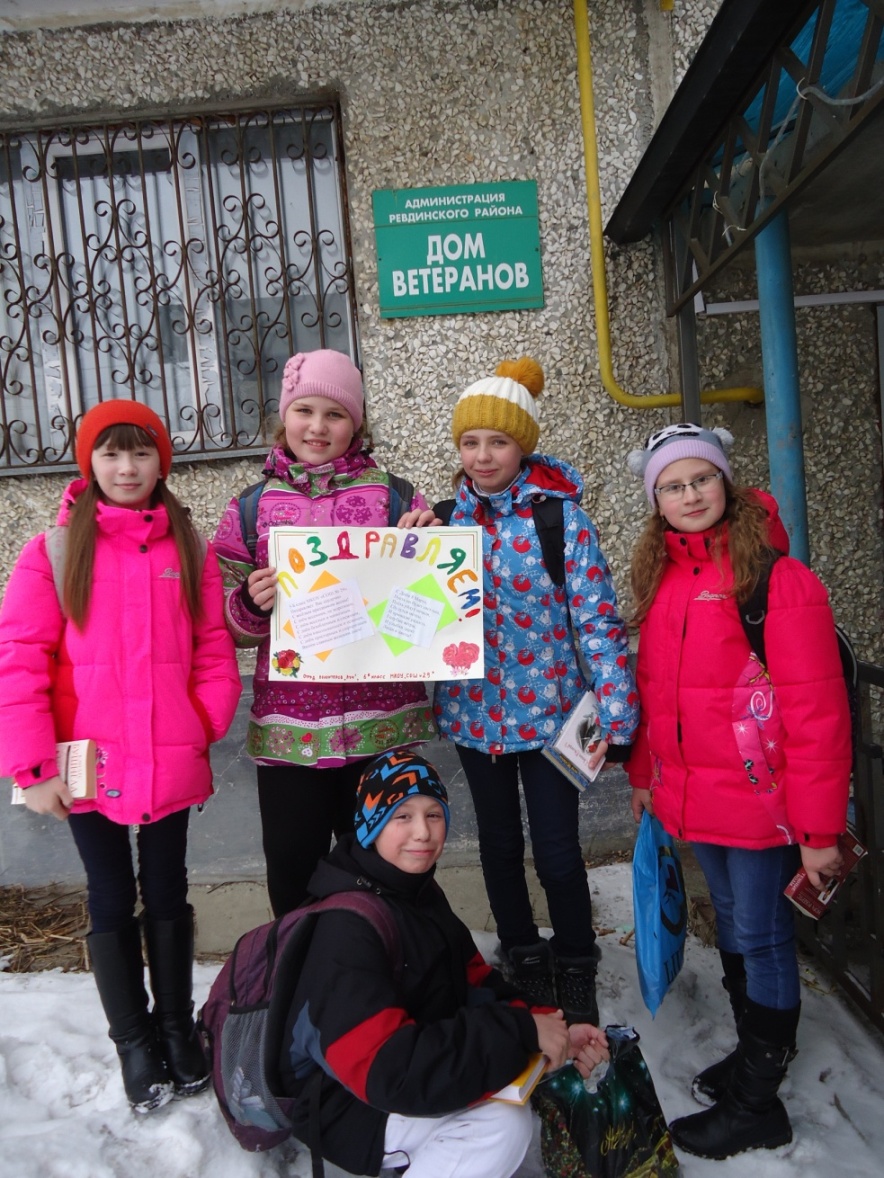 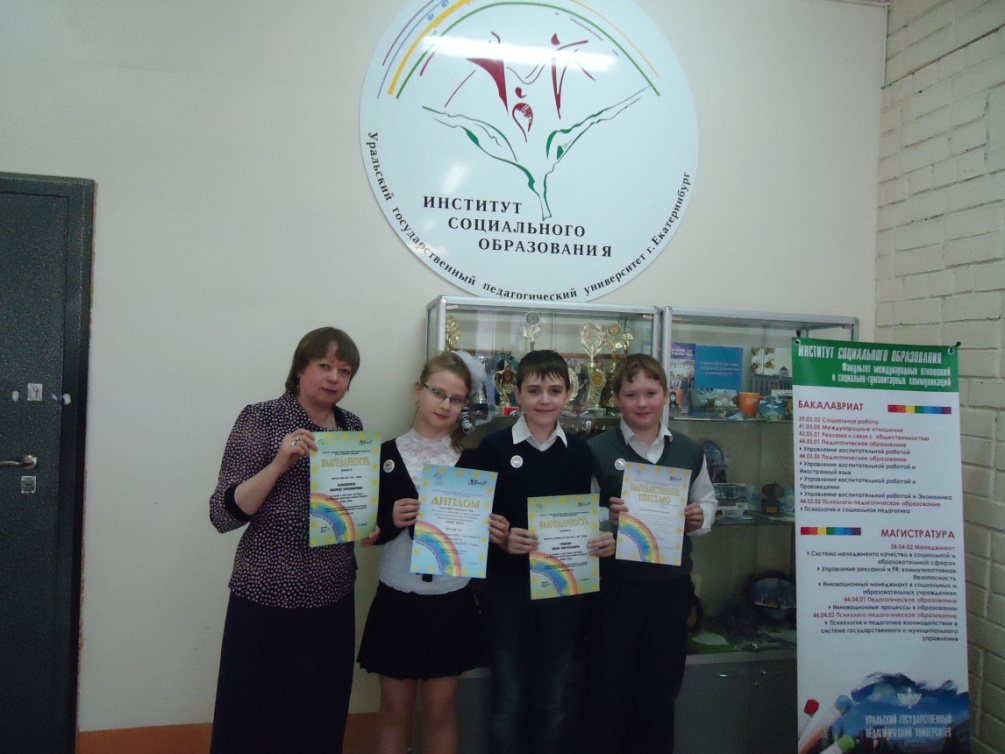 Волонтёрский отряд «Бумеранг»МКОУ «СОШ №7»
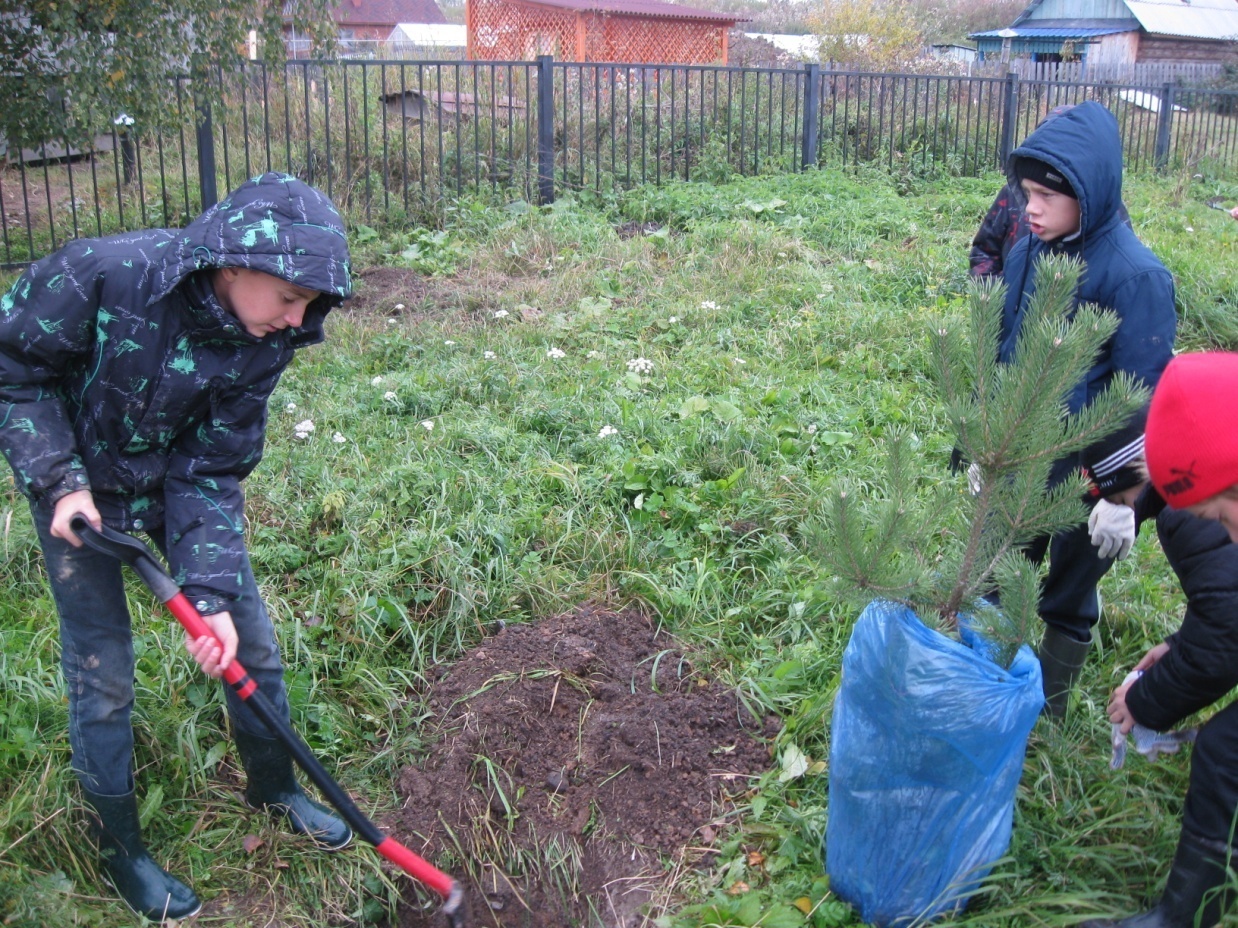 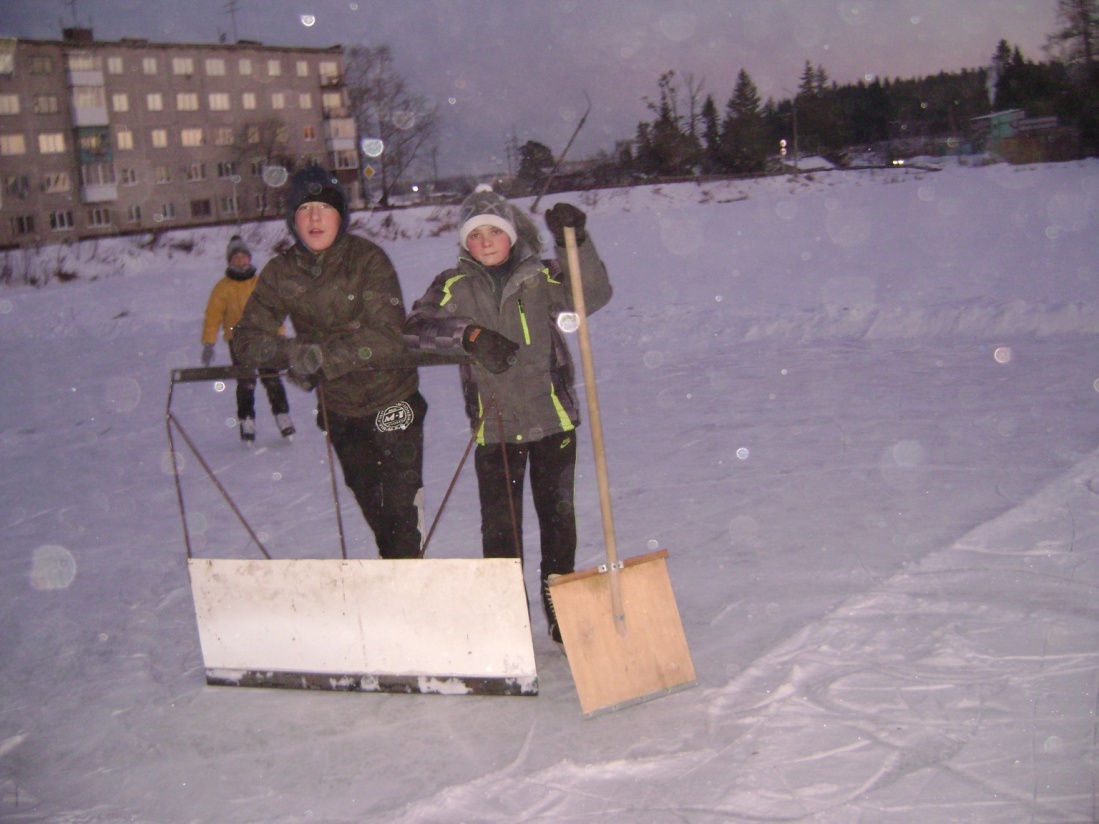 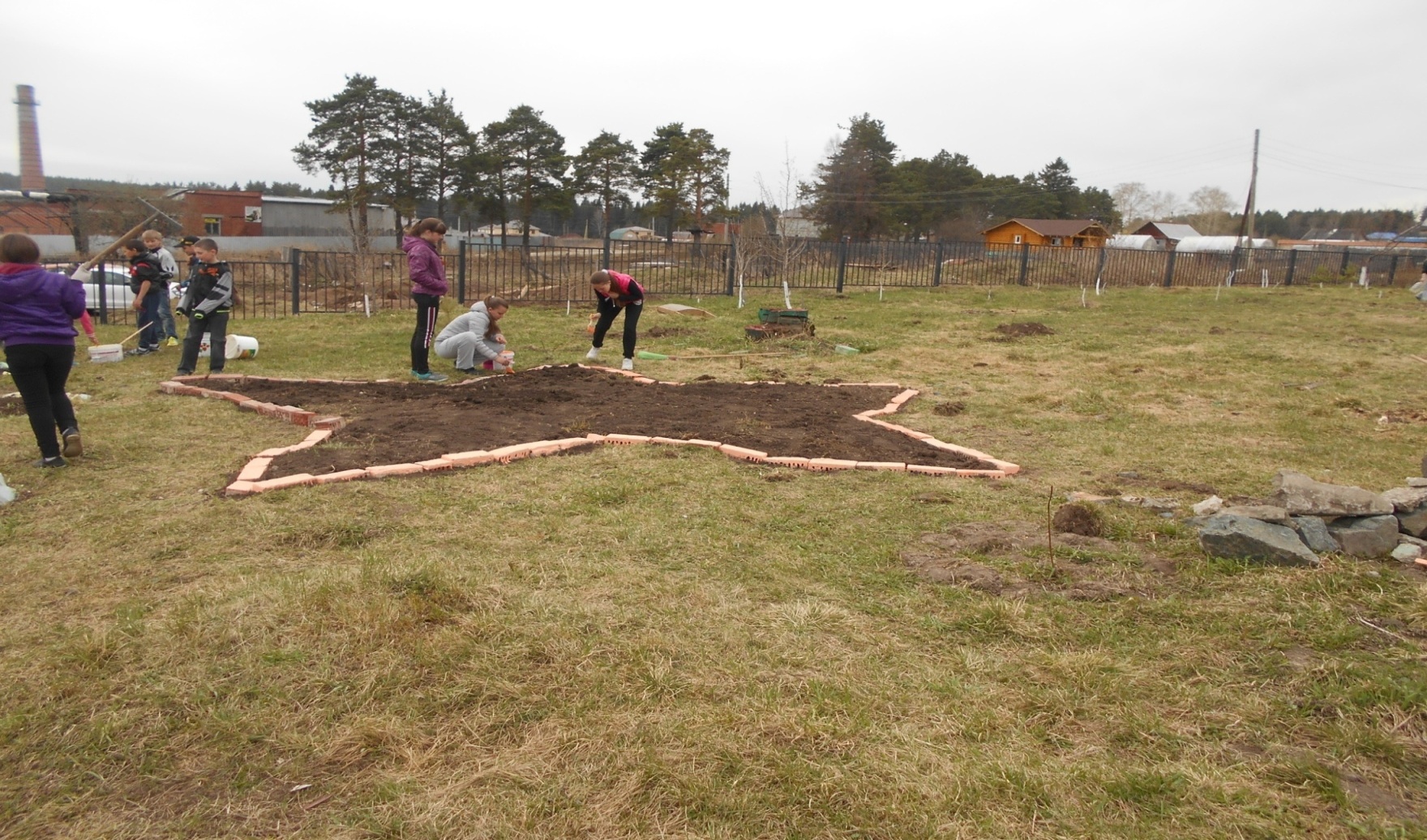 Детская общественная организация «Добрые дети мира».«СОШ №3 с углубленным изучением отдельных предметов имени Героя России Игоря Ржавтина».
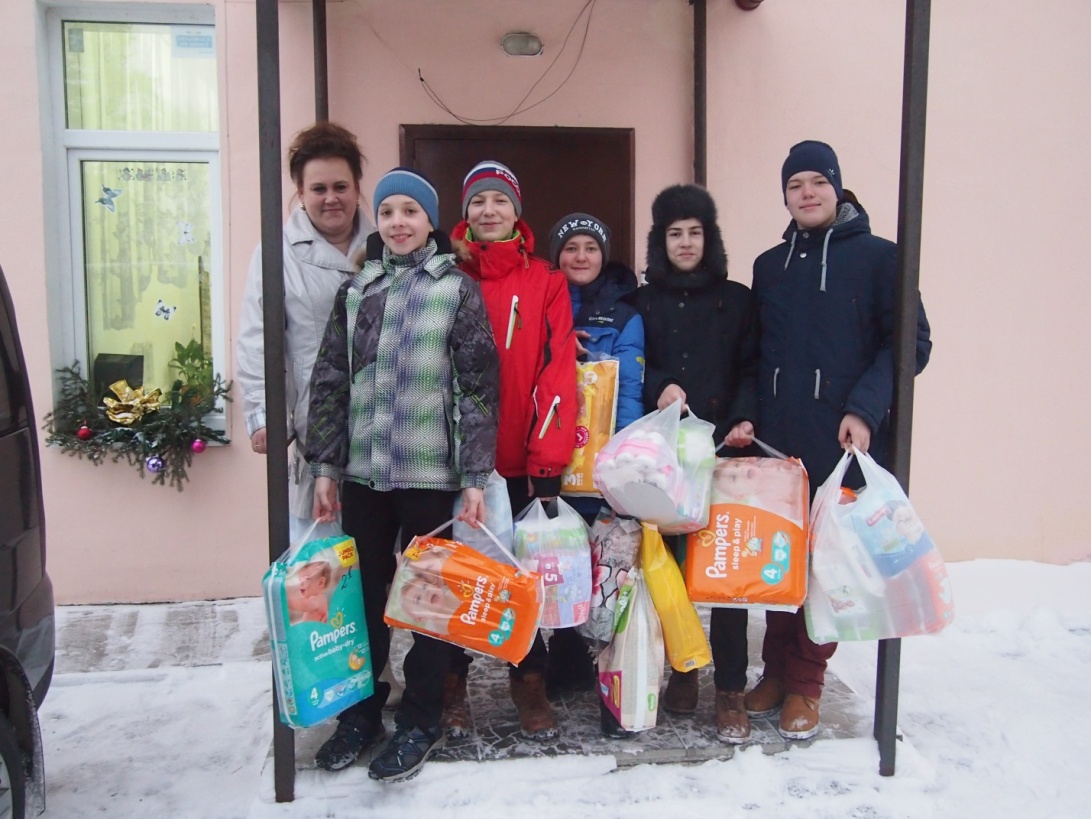 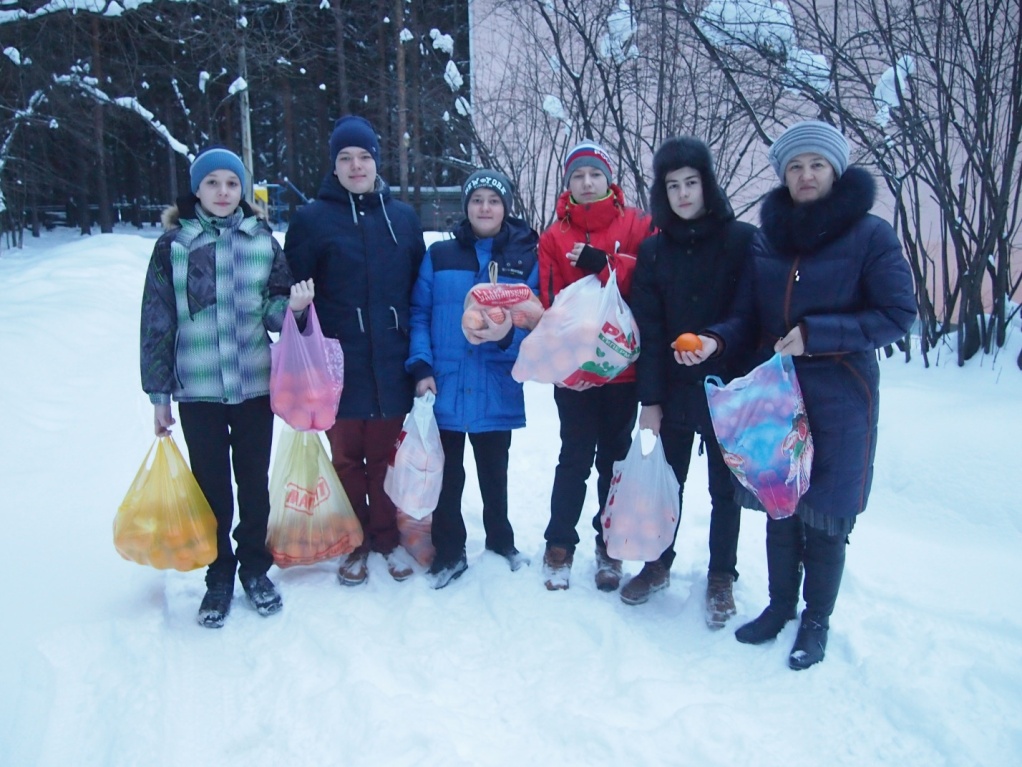 Историко-патриотическое объединение «Мы - уральцы».СОШ №2
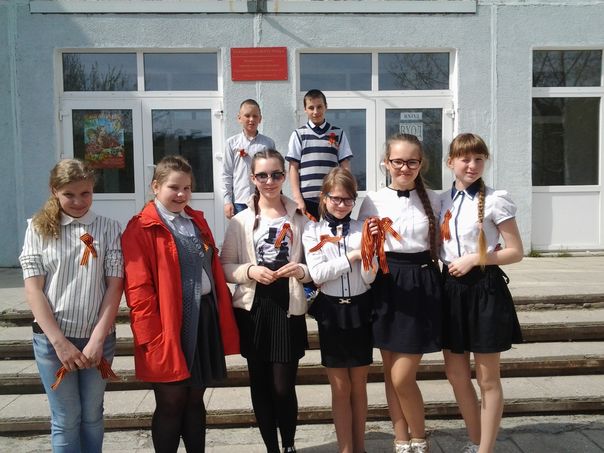 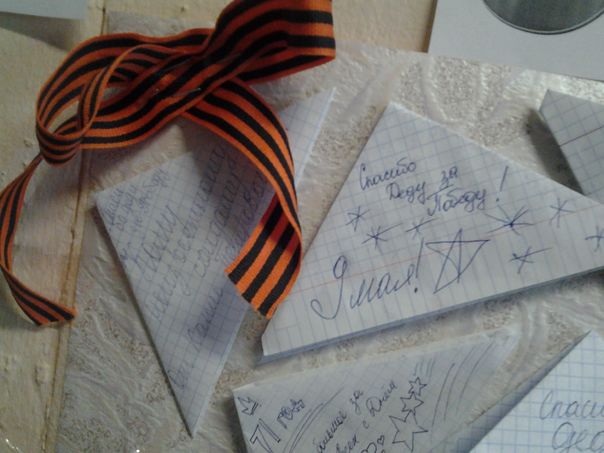 Волонтёрский отряд «Морской бриз»МКОУ «СОШ №2»
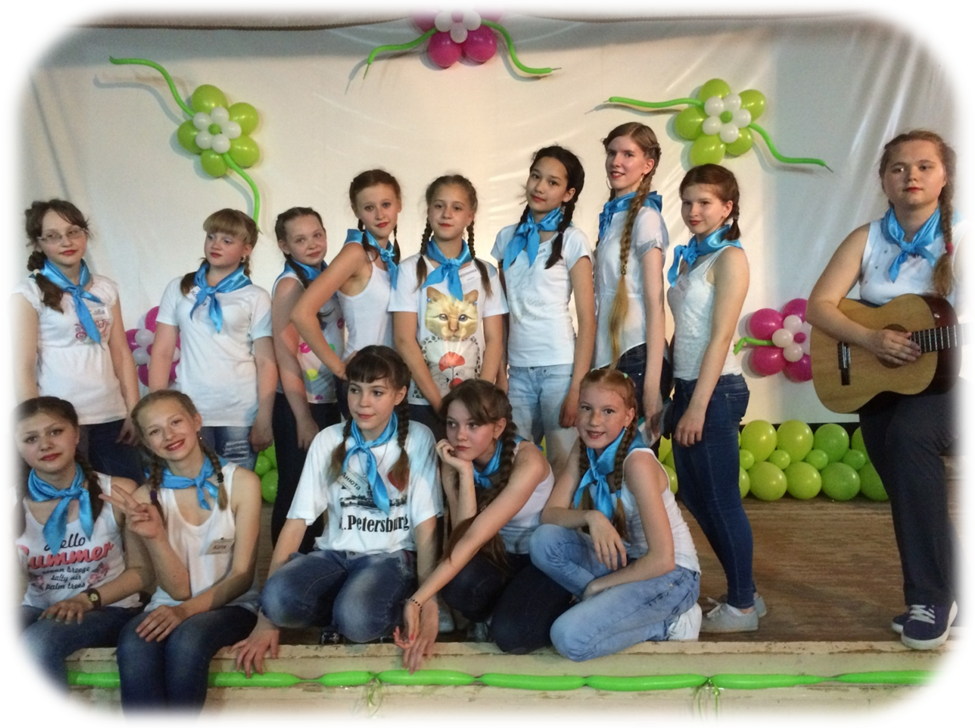 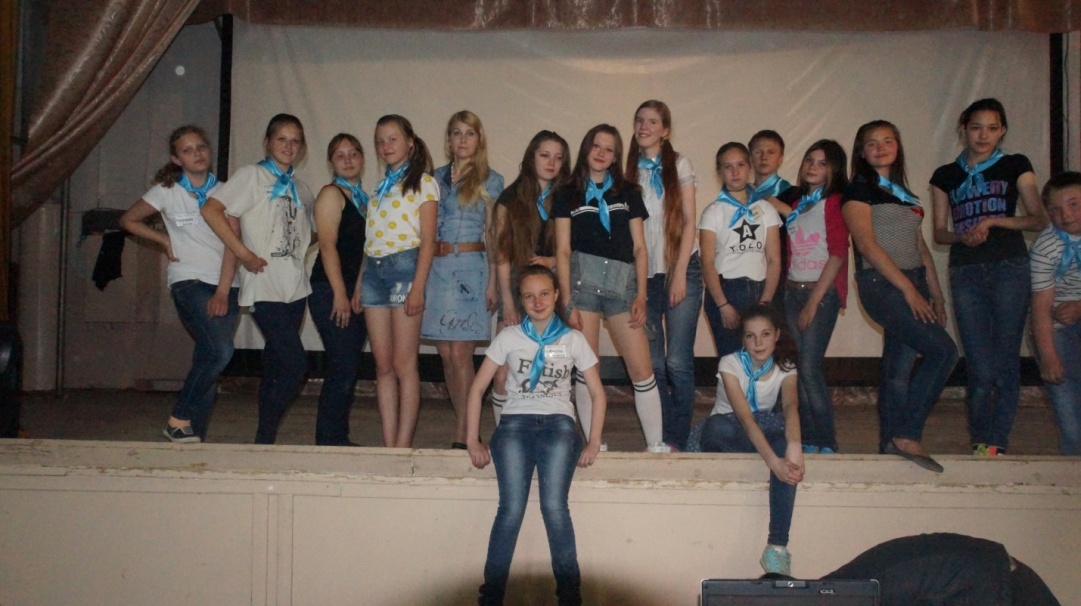 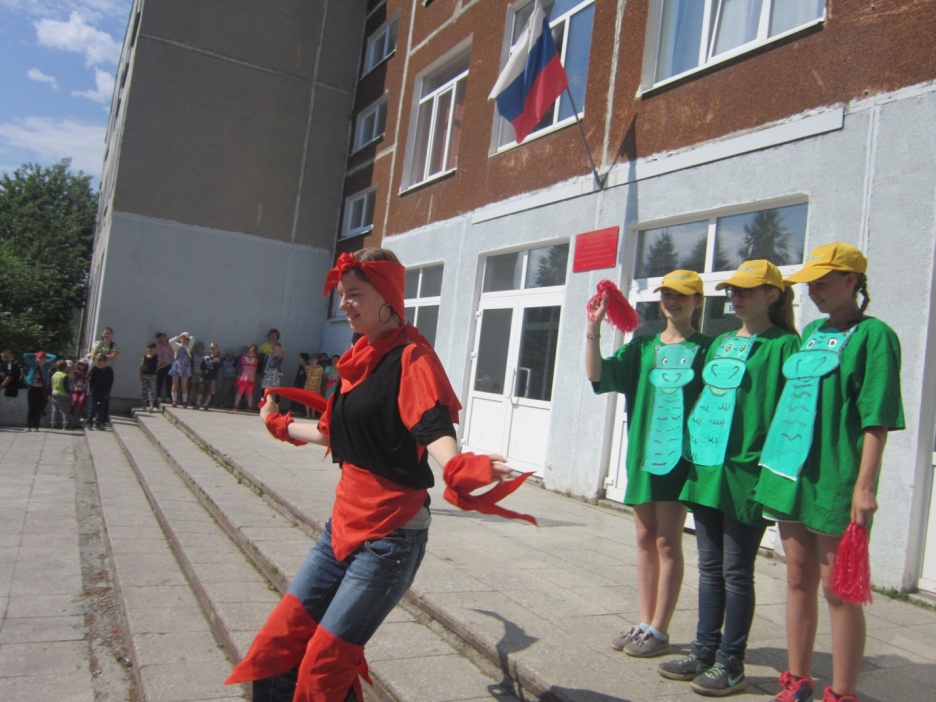 Школьный экологический клуб «Юный эколог»МАОУ «СОШ № 10»
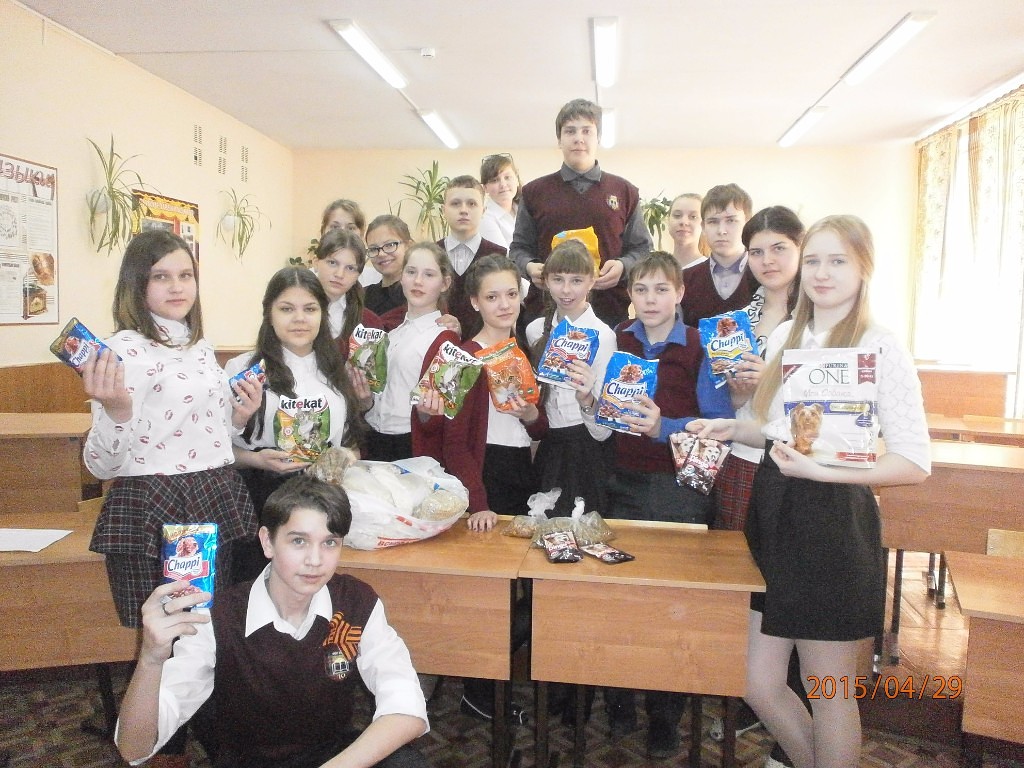 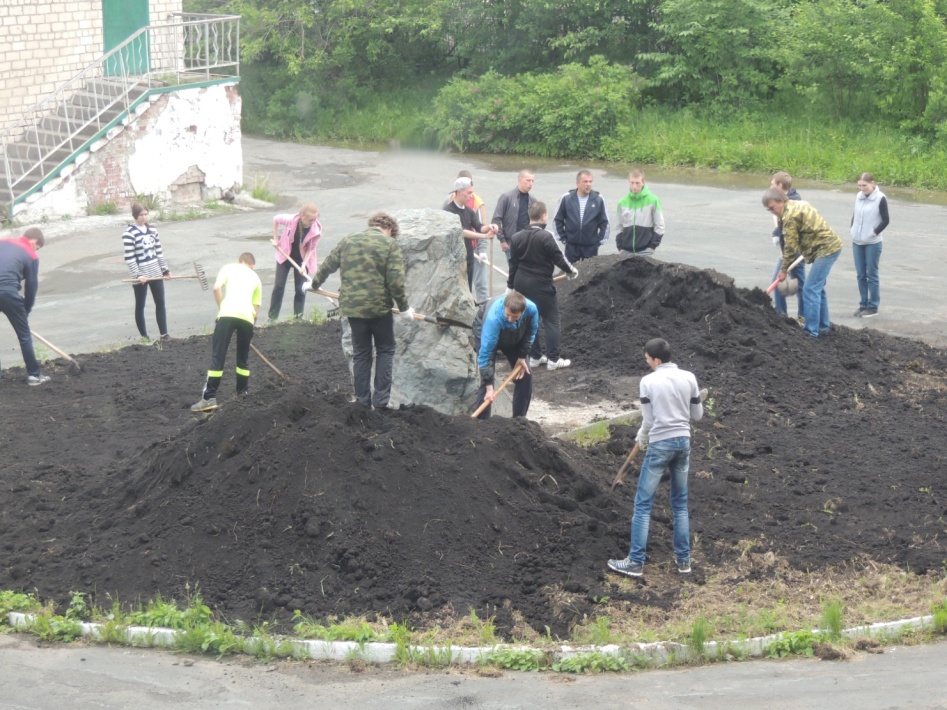 Волонтёрский отряд при ЦГБ им. А.С.Пушкина«Тимуровцы XXI века»
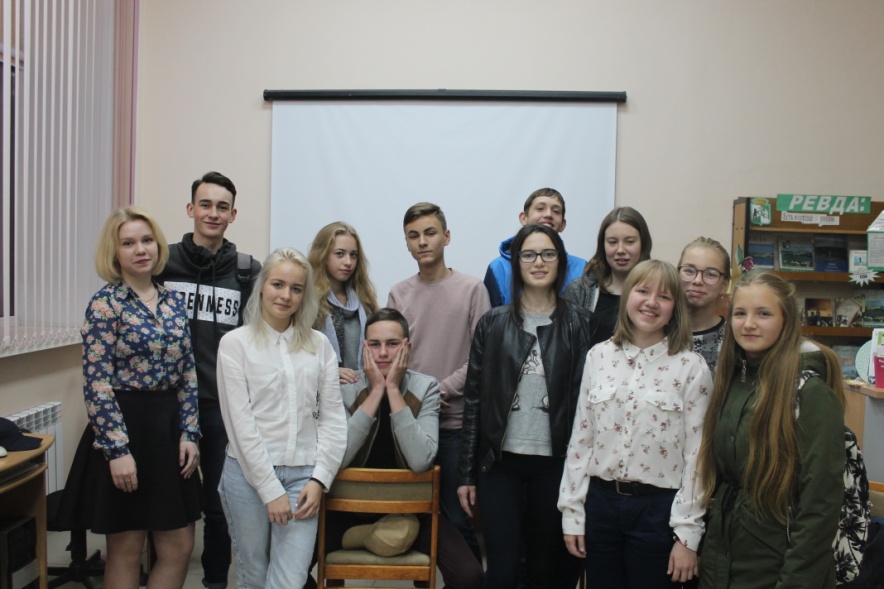 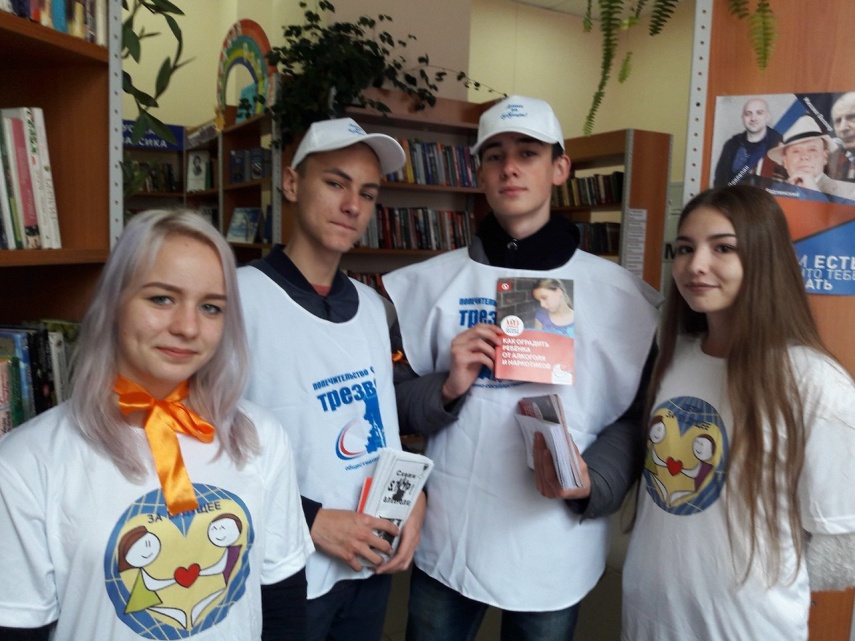 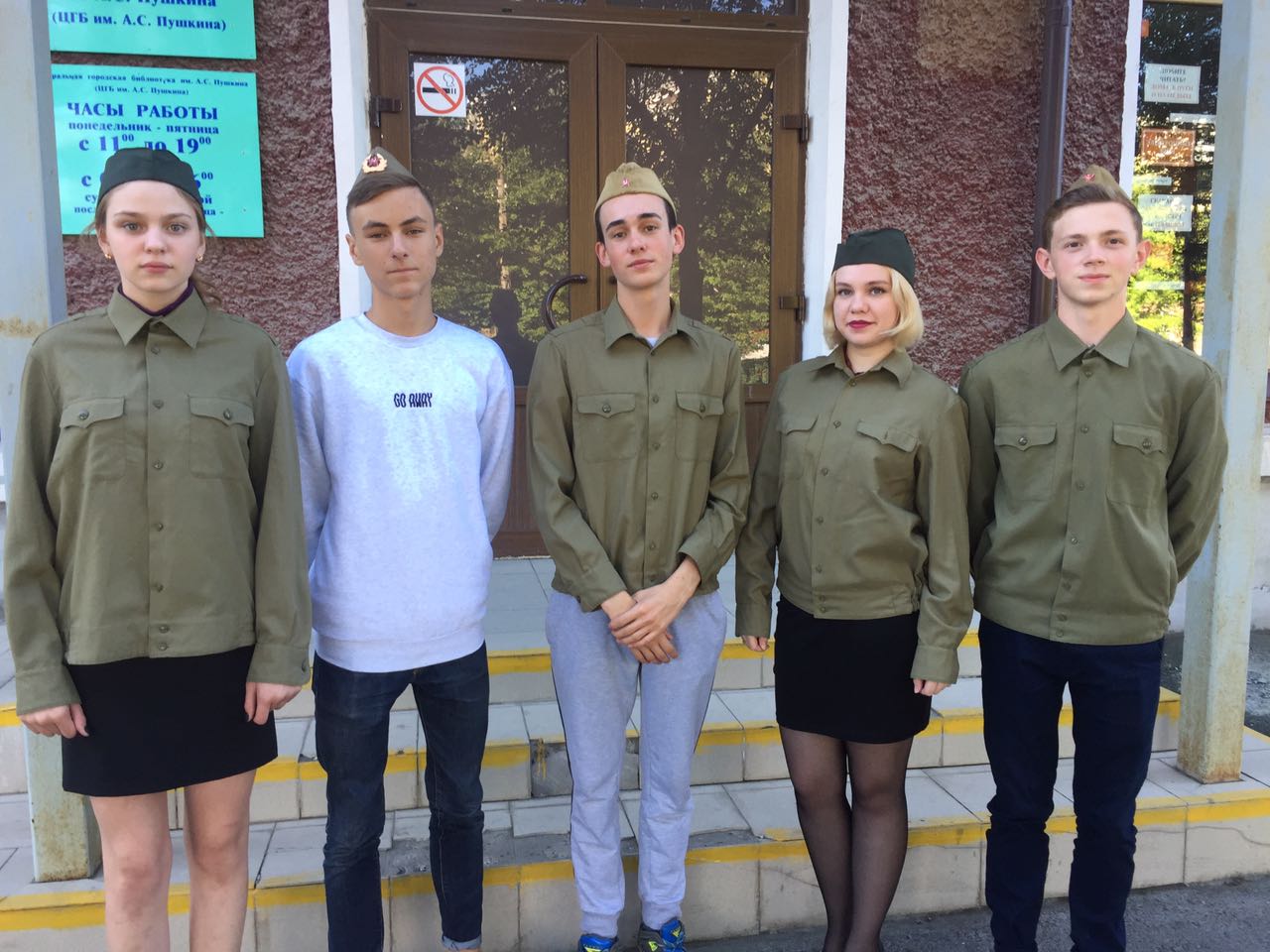 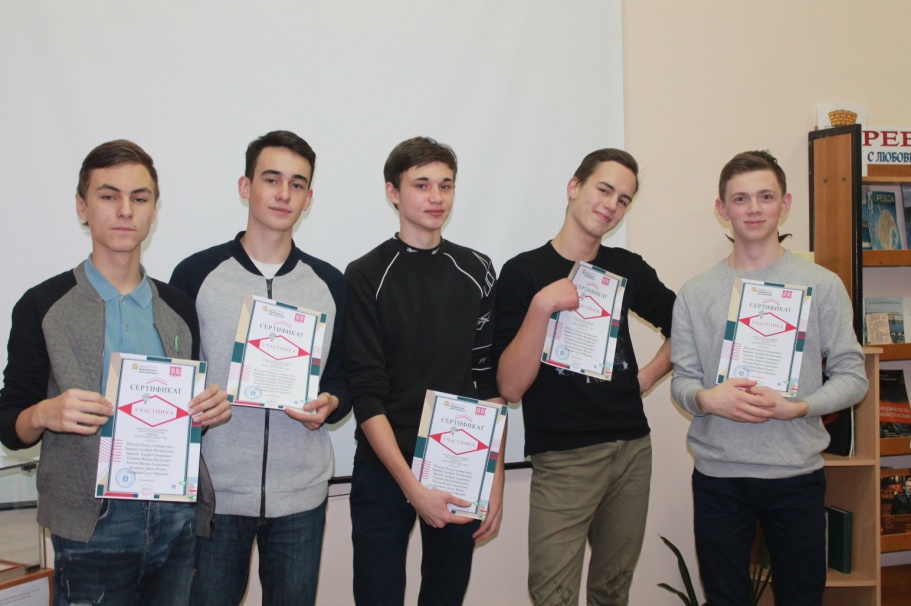 Мероприятия, организованные городским штабом волонтёров:* Акция «Сирень победы»* Субботники на мемориалах* Марафон «Действуй, чтобы жить»
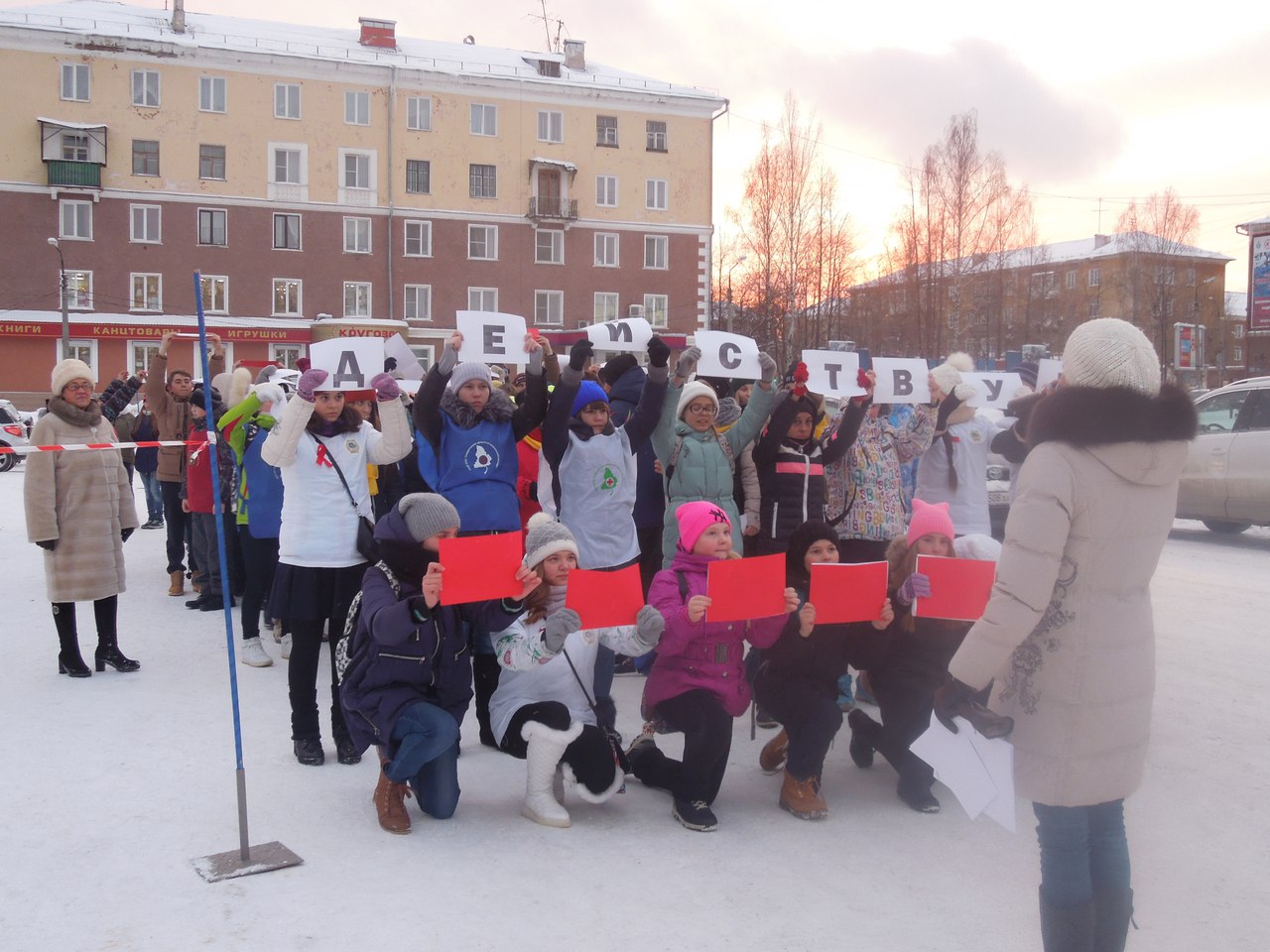 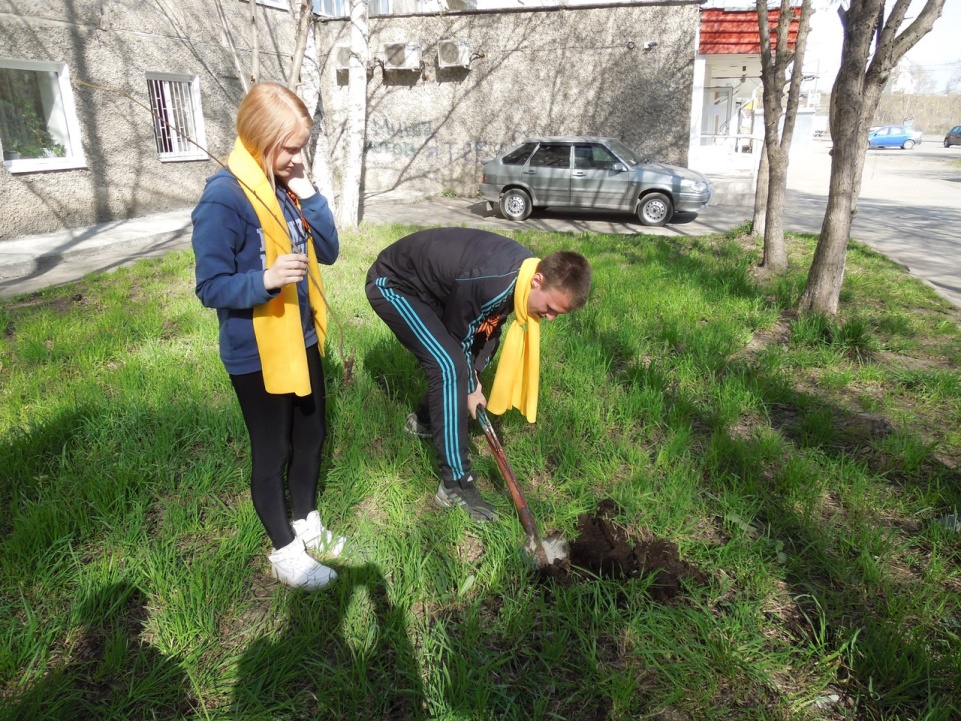 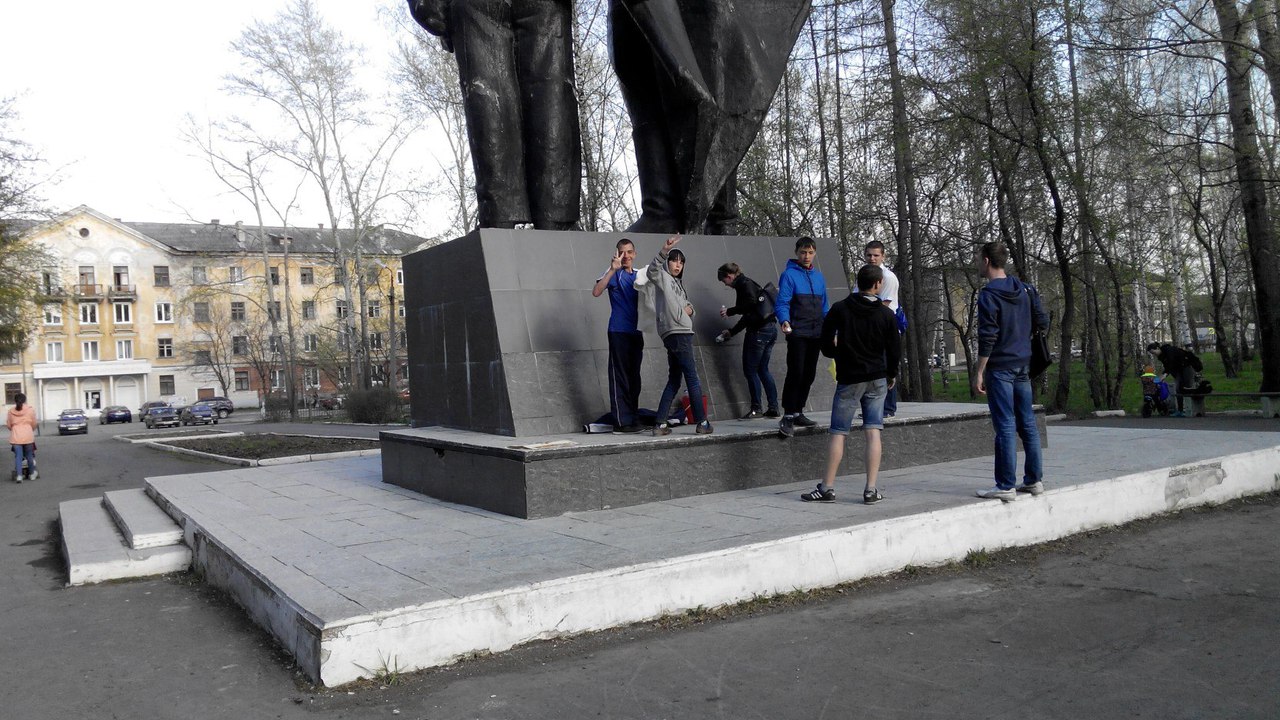 Приходи! Центр по работе с молодежьюГородской штаб волонтеровУл.Жуковского, 22 (центральный вход) тел. 5-39-01
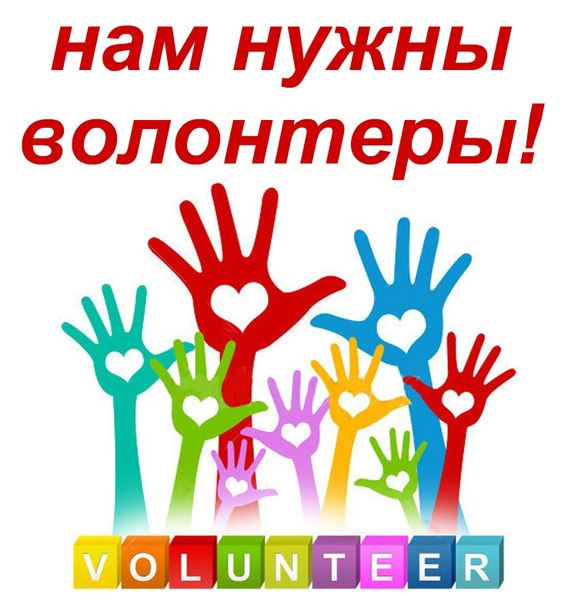 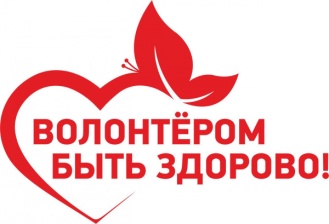 ВСЕГО ВАМ ДОБРОГО!
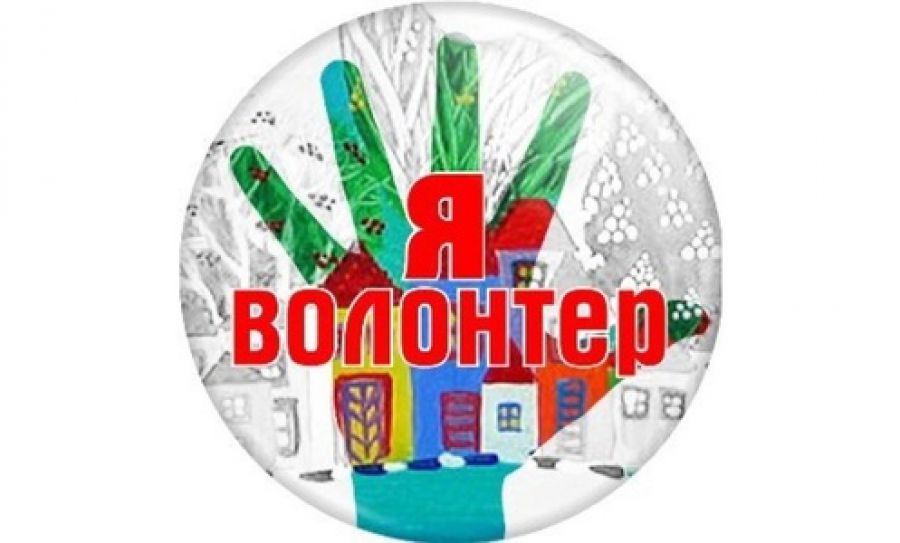